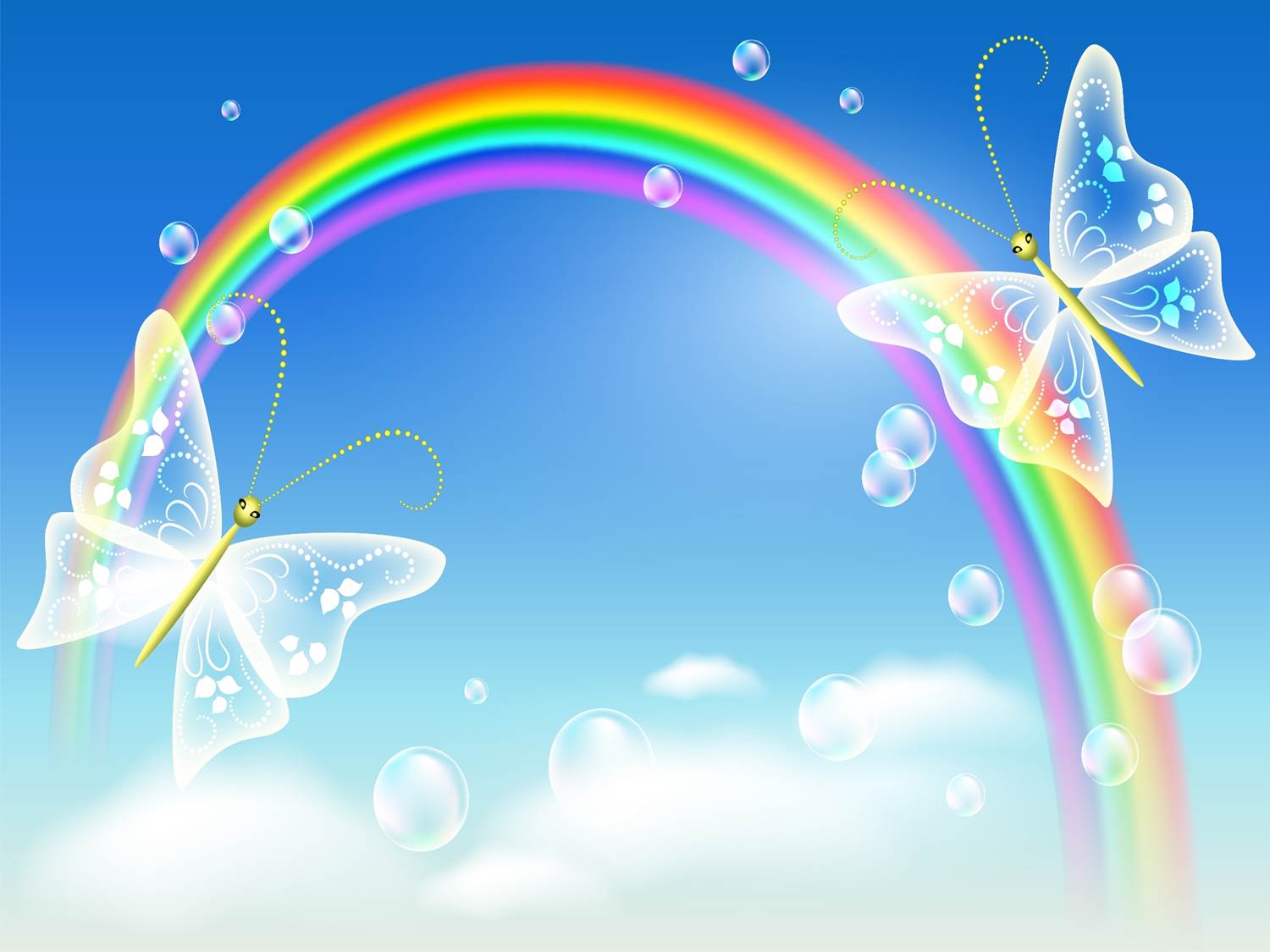 Лето в разные краски одето
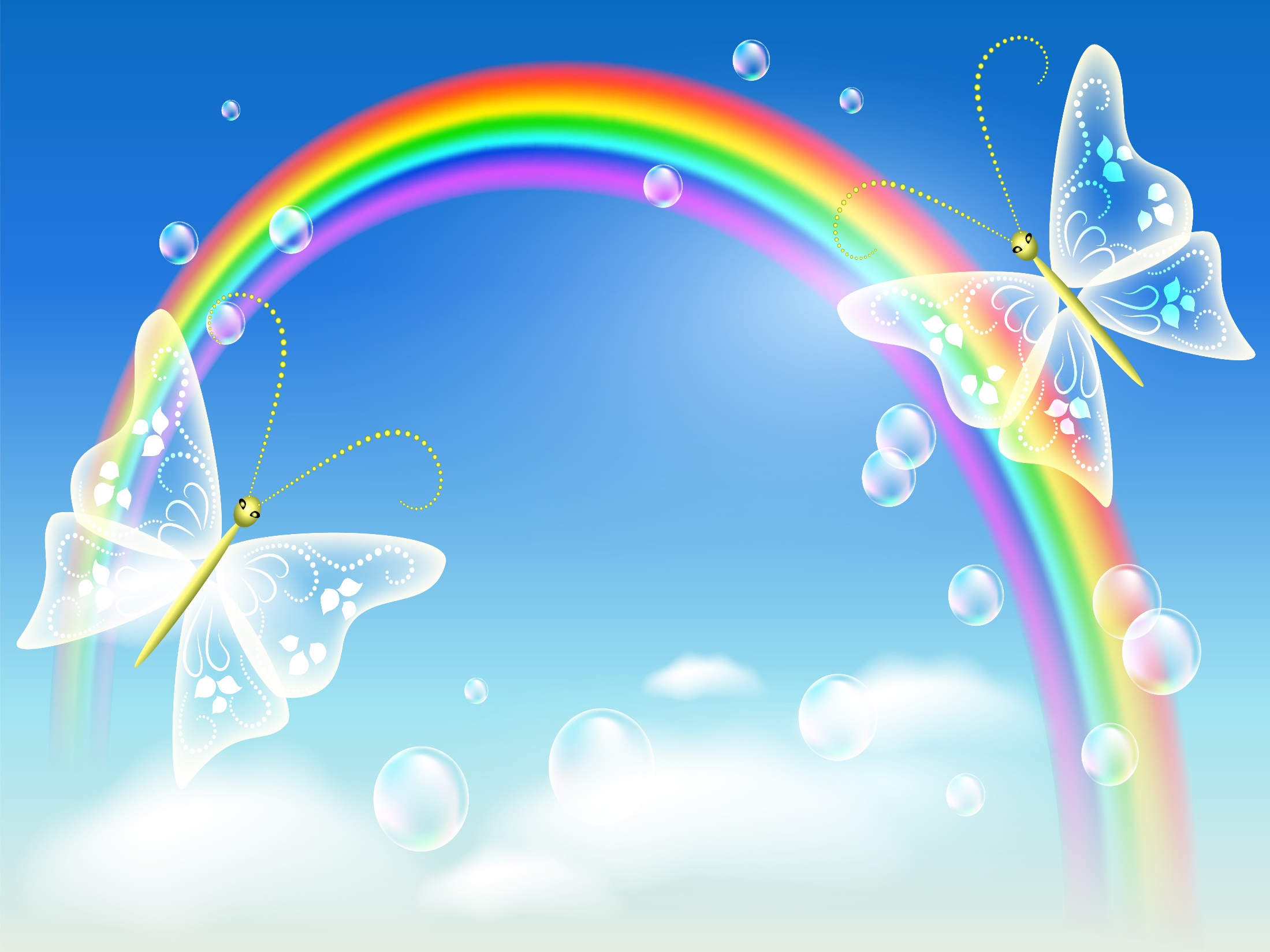 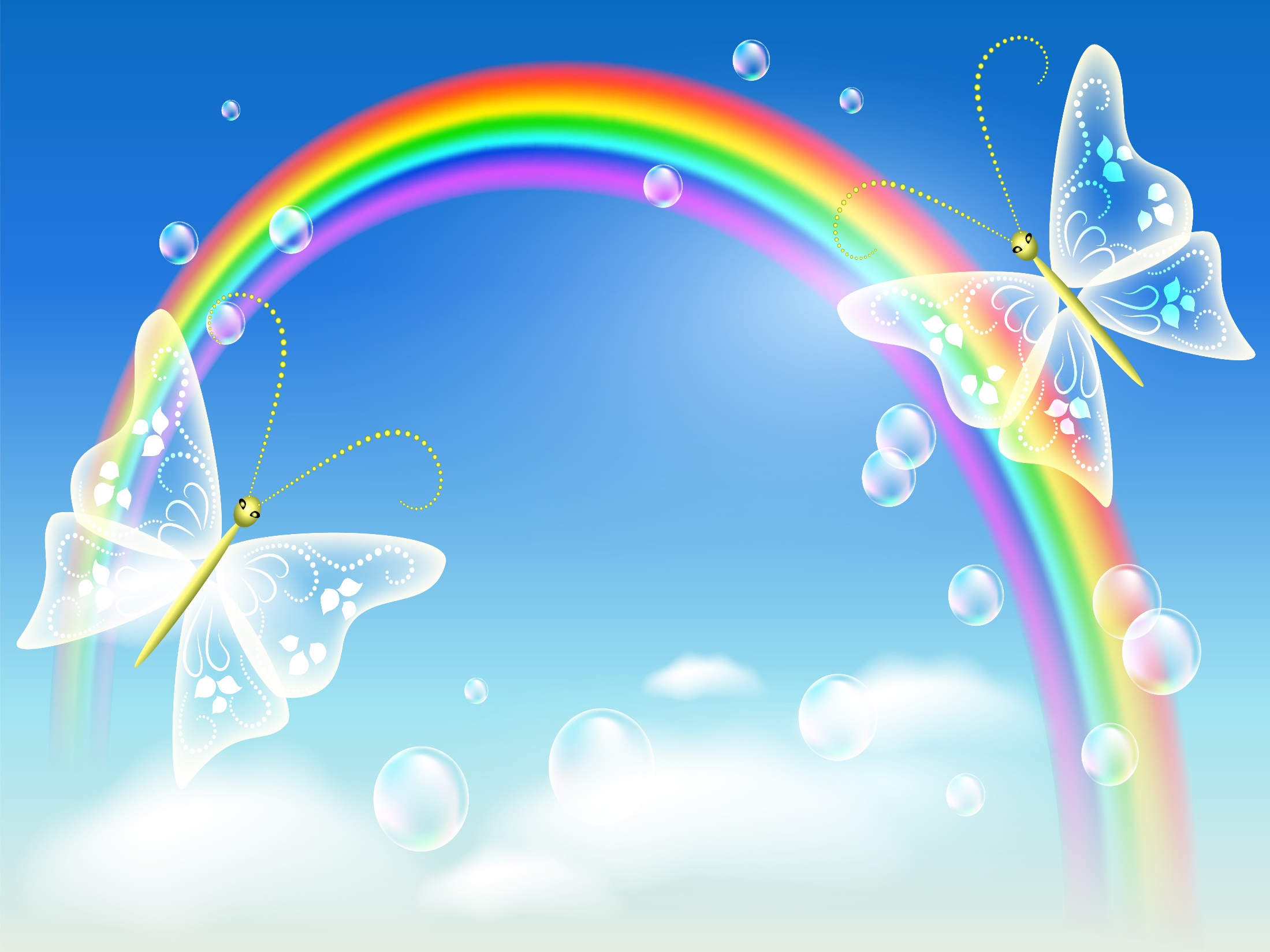 Лето – это маленькая жизнь! Именно в этот период года дети получают максимум впечатлений, удовольствия и радости от общения со сверстниками и новых открытий.
Лето – особый период в жизни каждого ребенка. От окружающих его взрослых зависит то, как он проведет это время с пользой для здоровья, развития эмоциональных и познавательных процессов.
 Для этого был разработан
краткосрочный проект под названием «Лето в яркие краски одето!»
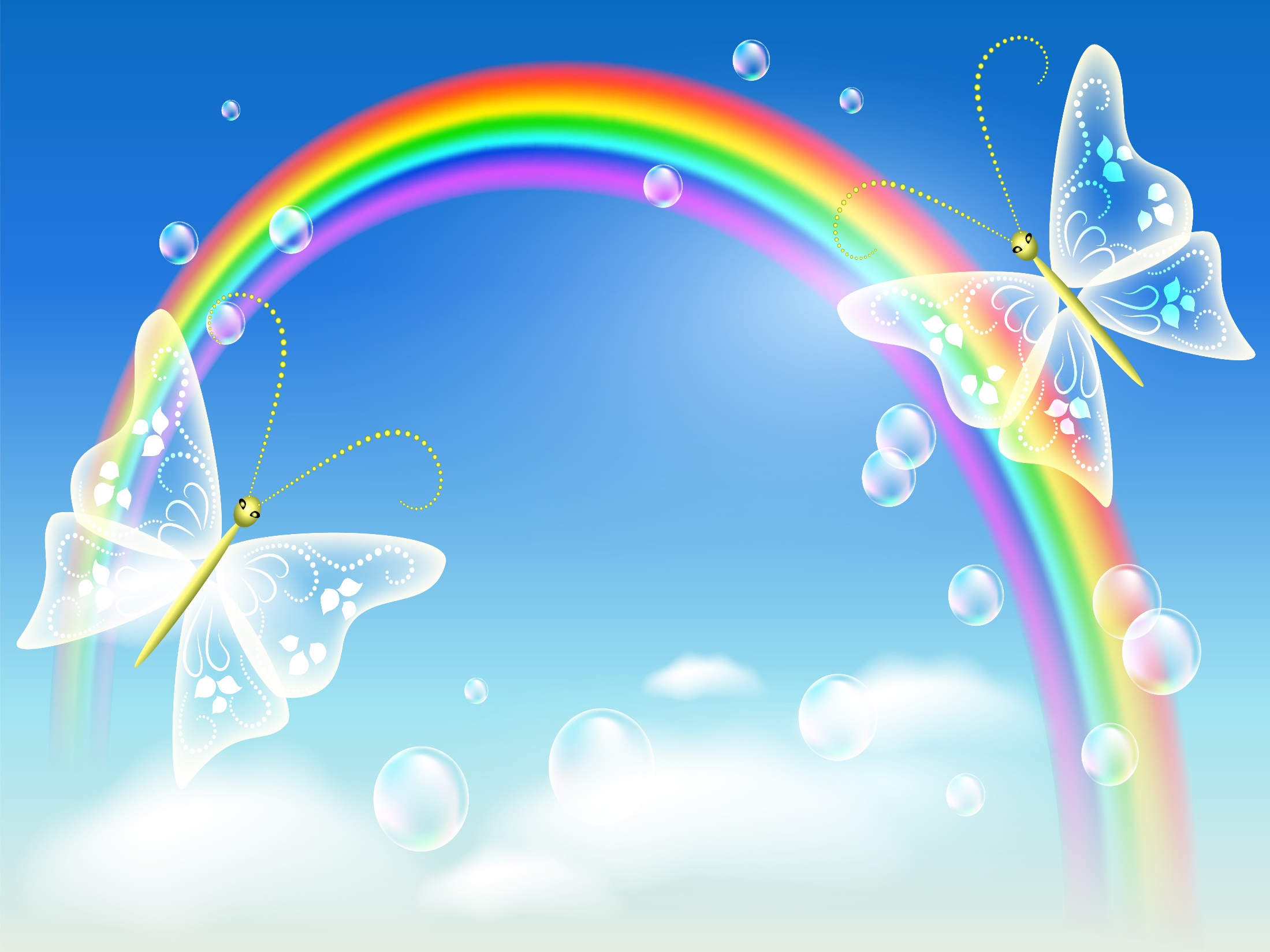 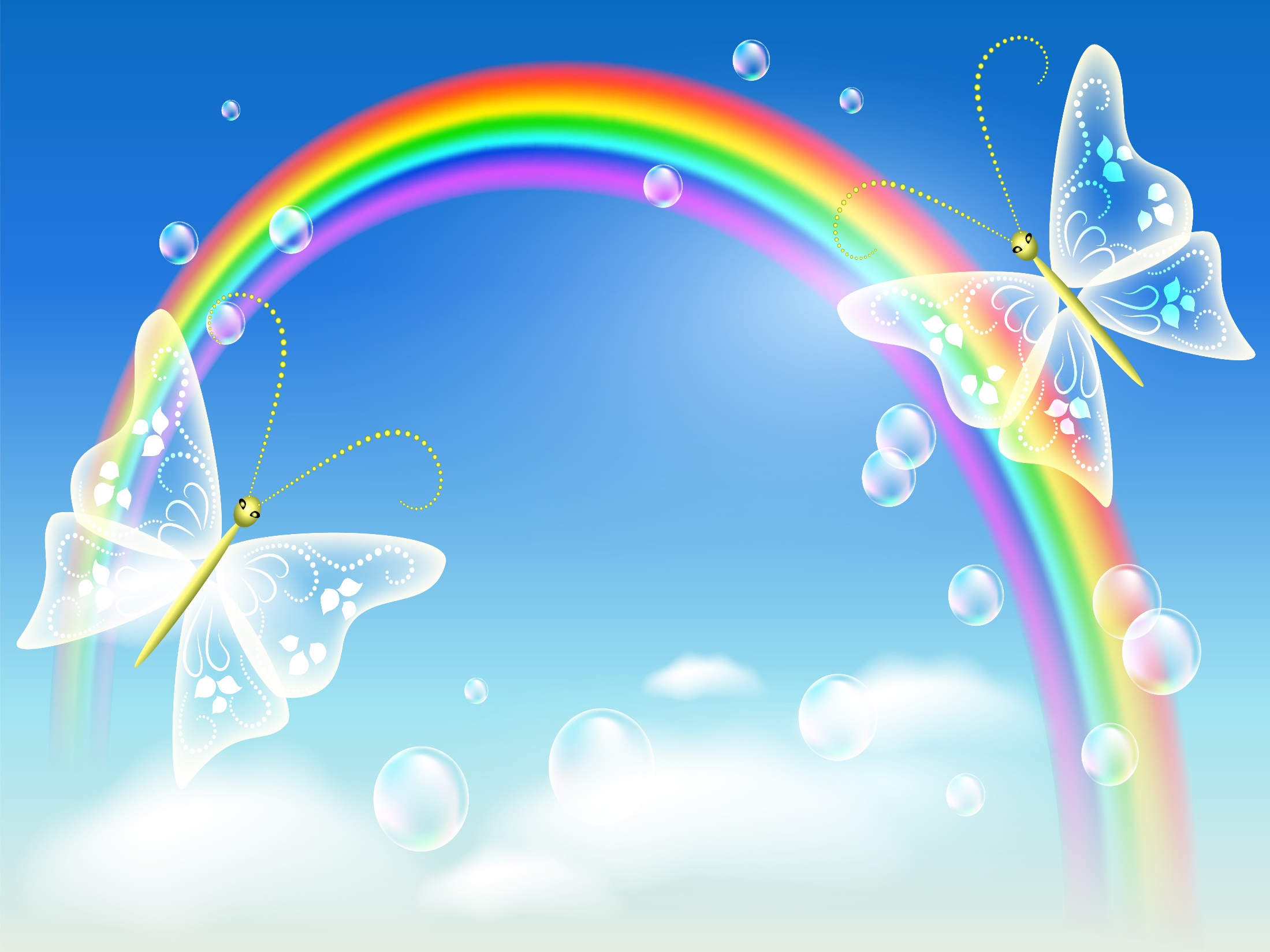 Лето – это маленькая жизнь! Именно в этот период года дети получают максимум впечатлений, удовольствия и радости от общения со сверстниками и новых открытий.
Лето – особый период в жизни каждого ребенка. От окружающих его взрослых зависит то, как он проведет это время с пользой для здоровья, развития эмоциональных и познавательных процессов.
 Для этого был разработан
краткосрочный проект под названием «Лето в яркие краски одето!»
Цель проекта .
-  Полностью удовлетворить потребности растущего организма в отдыхе, творческой деятельности и движении.

- Способствовать накоплению у детей представлений об окружающем мире ( о предметном, социальном мире , мире природы).

- Развивать способности детей в различных видах  художественно - эстетической деятельности.
Срок реализации:  1 неделя
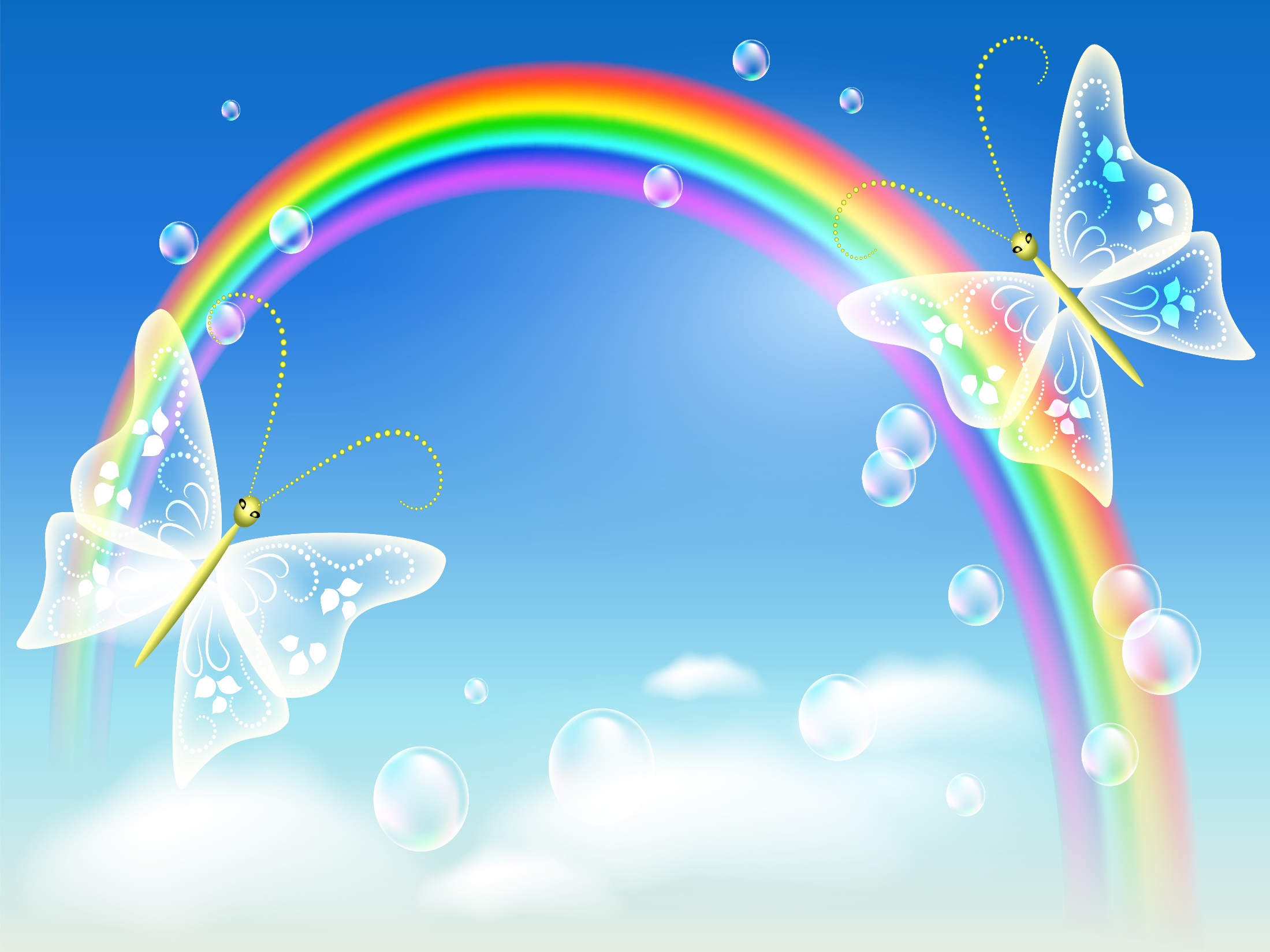 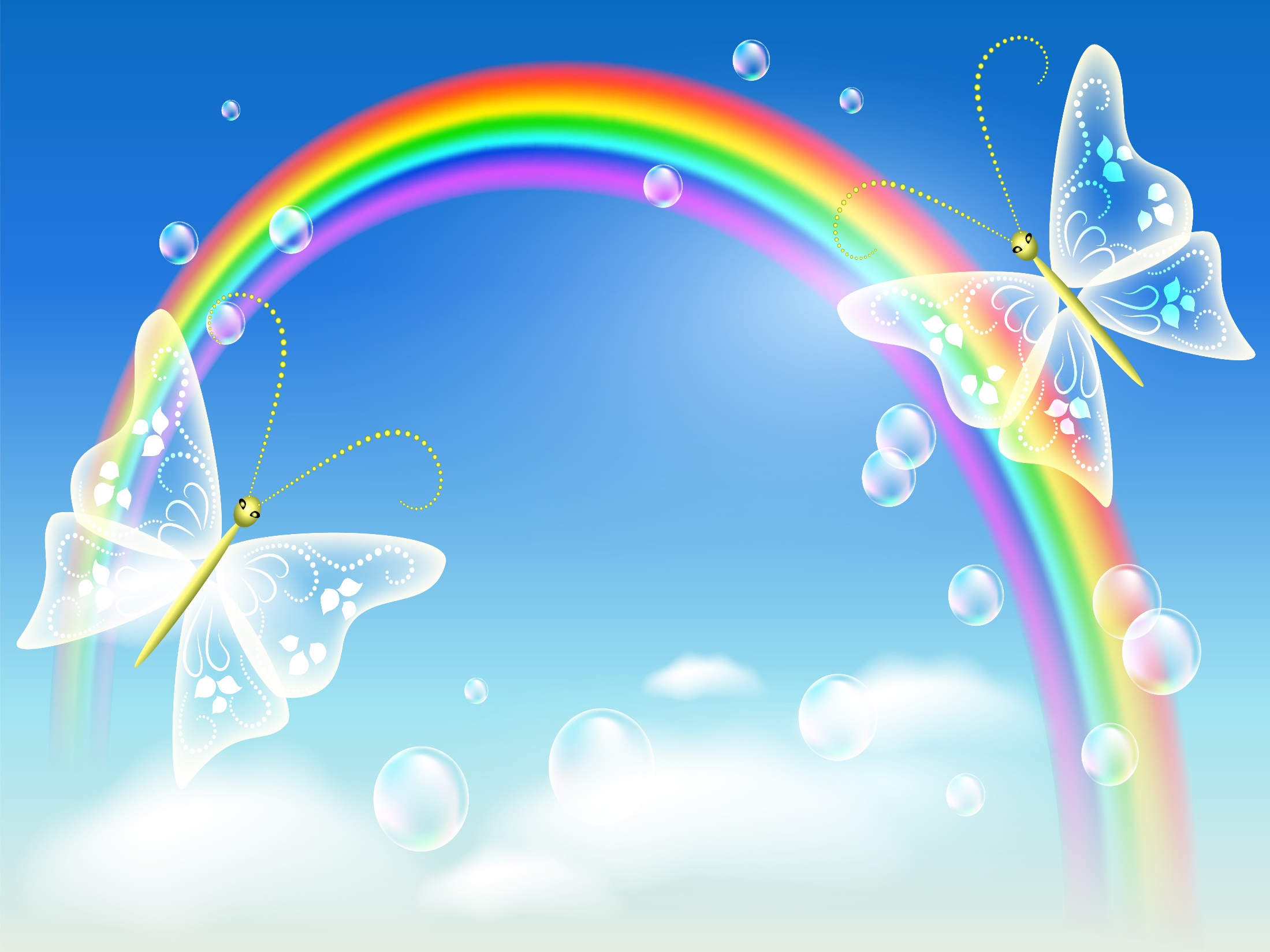 План реализации.
Этапы.
Подготовительный этап включает в себя:
1. Подбор двигательных упражнений и подвижных игр.
2. Информирование родителей о реализации проекта.
3. Разработка плана проекта.
Основной этап реализует недельные темы:
«Мастерская опытов»;
« Лето и витамины»;
«Я и лето»;
«Лето – это красота»;
« Лето в яркие краски одето».
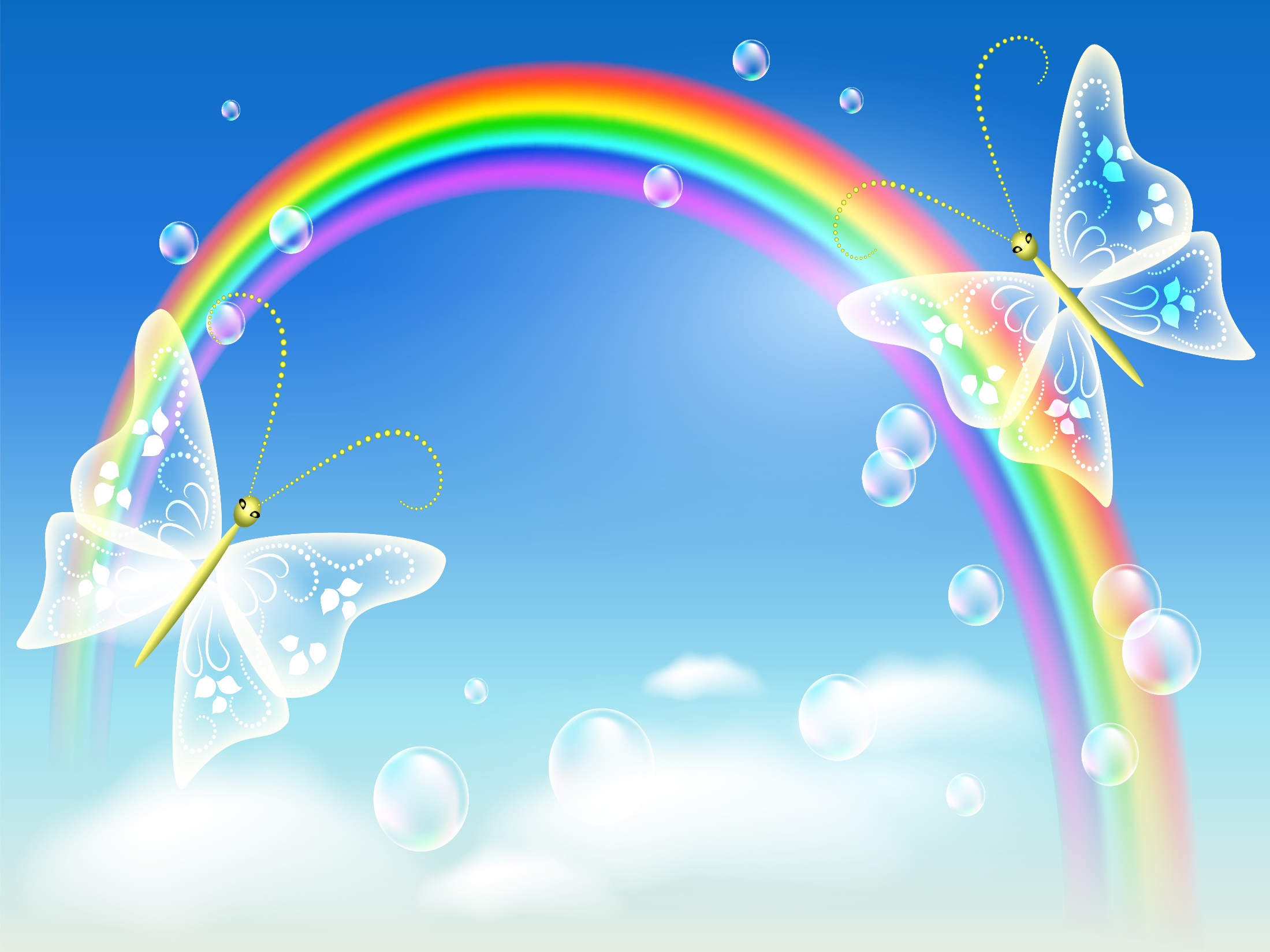 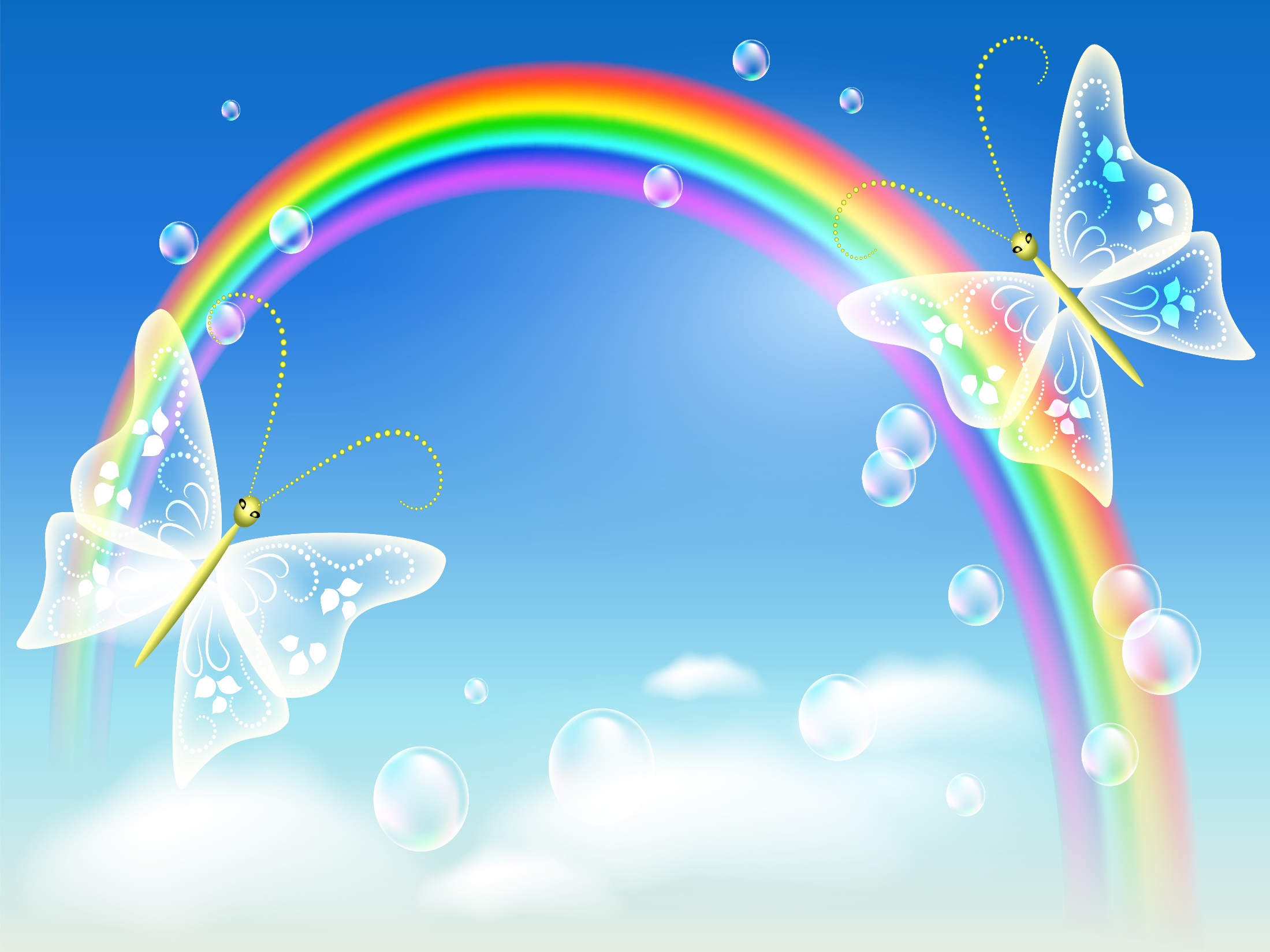 День 1- Мастерская опытов.
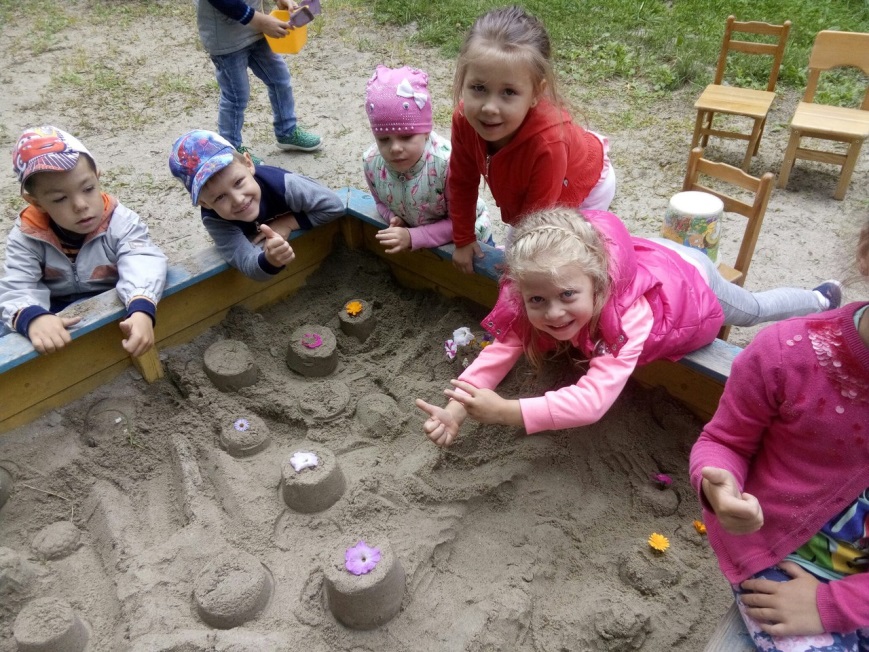 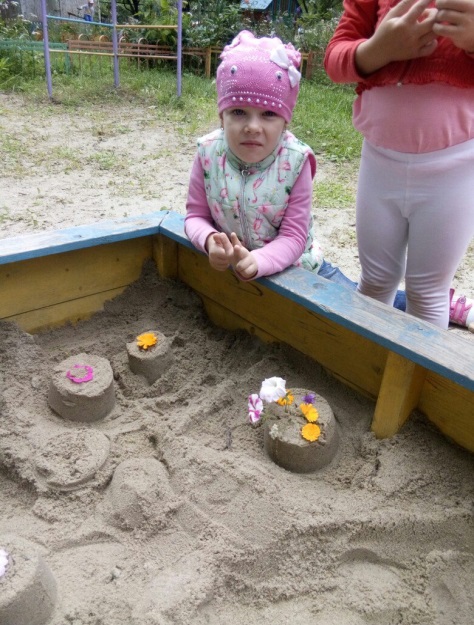 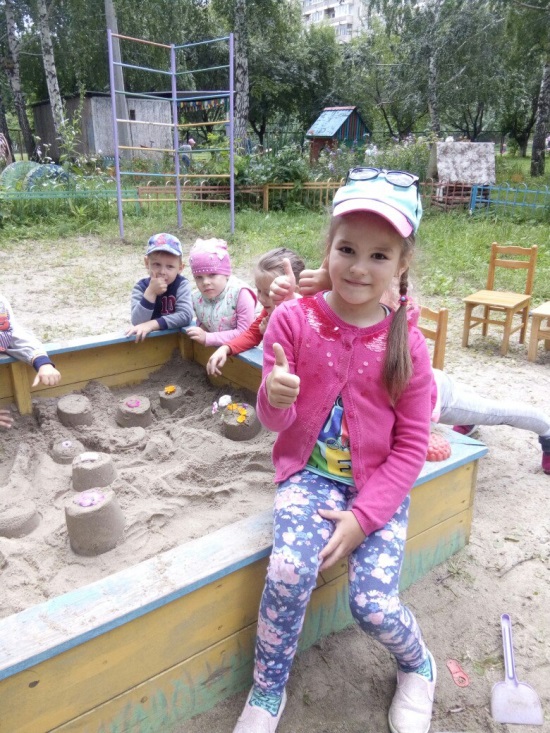 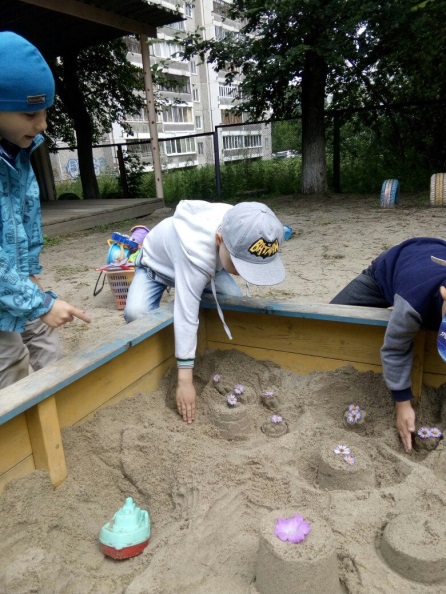 Сухой песок
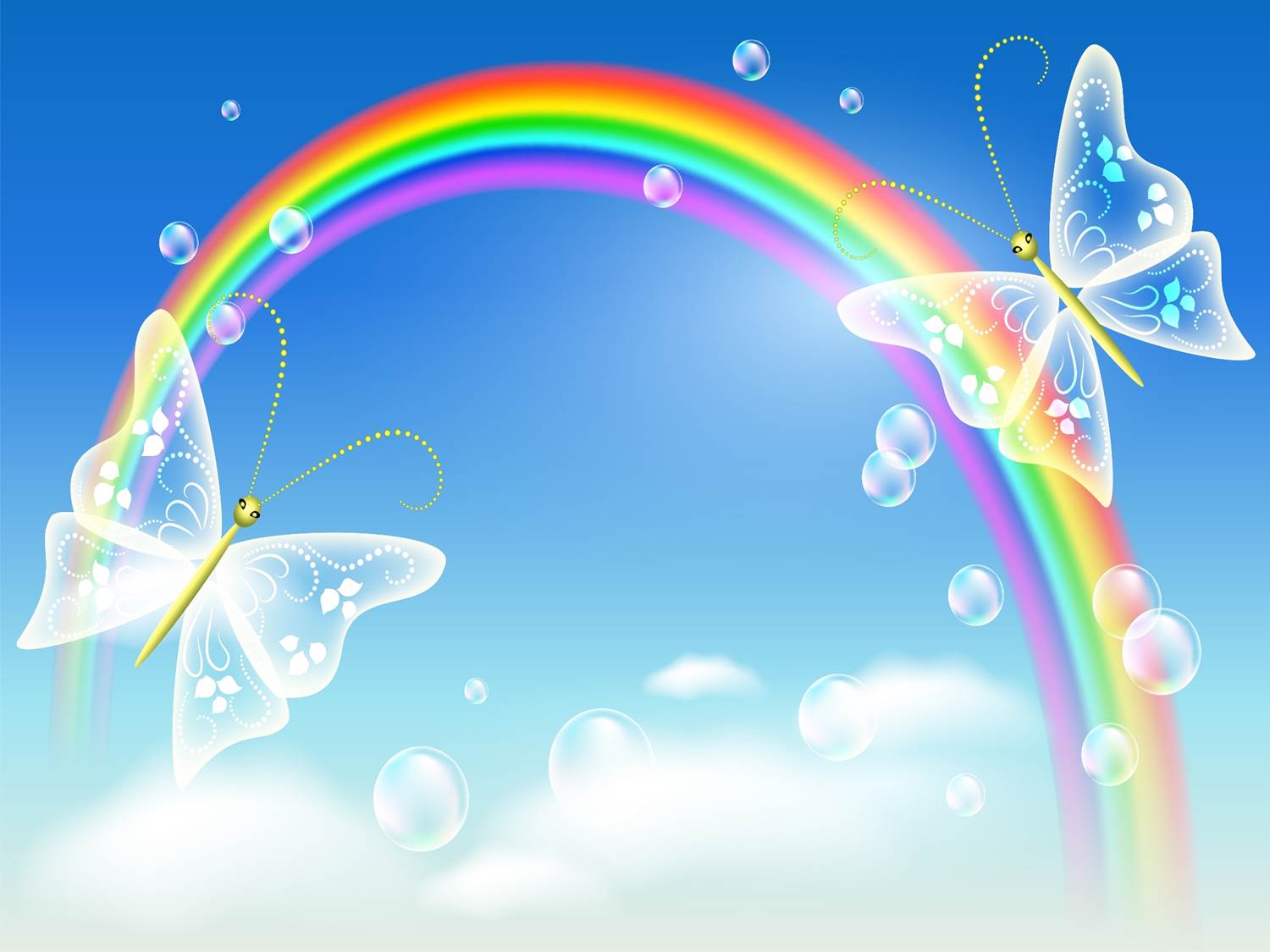 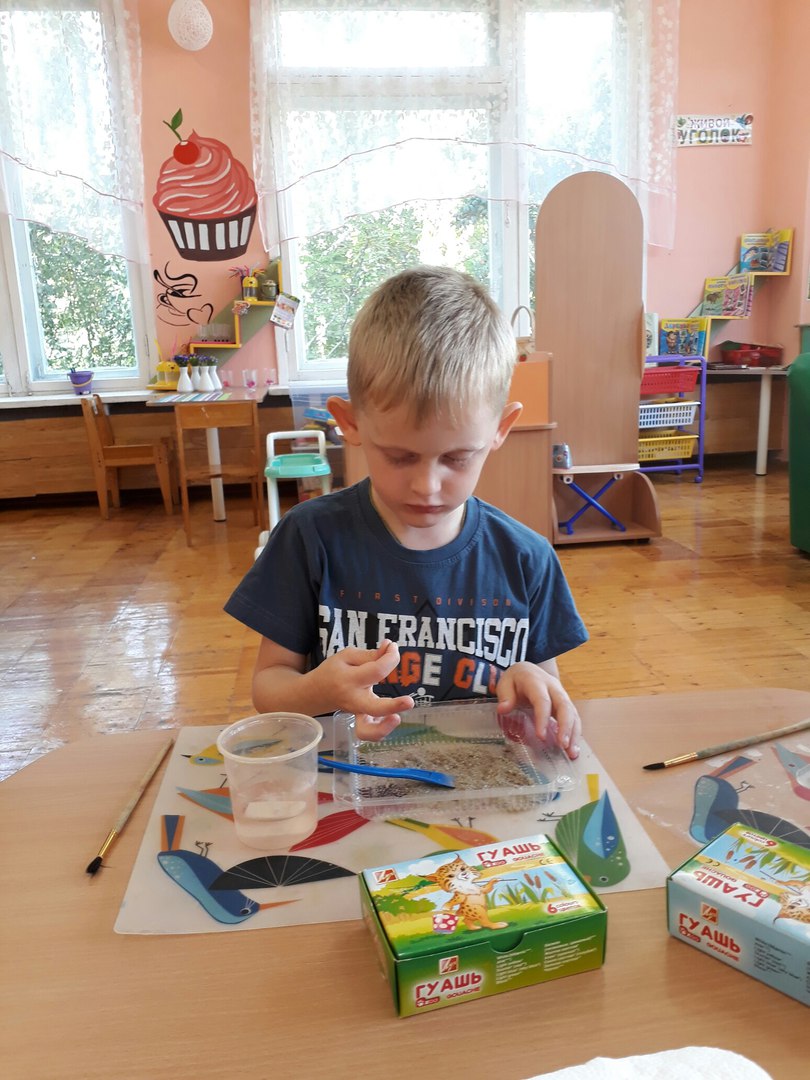 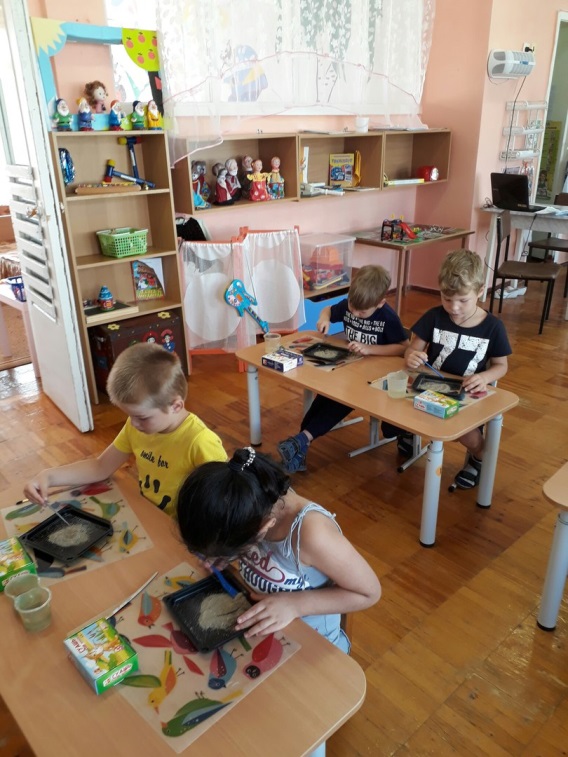 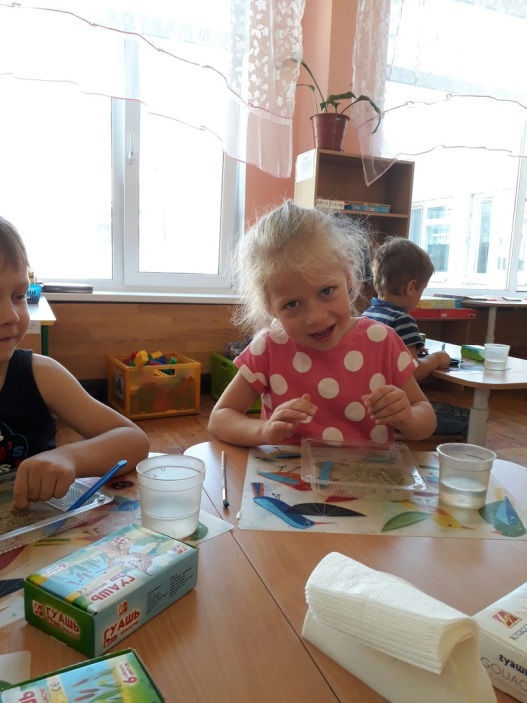 Изучение песка
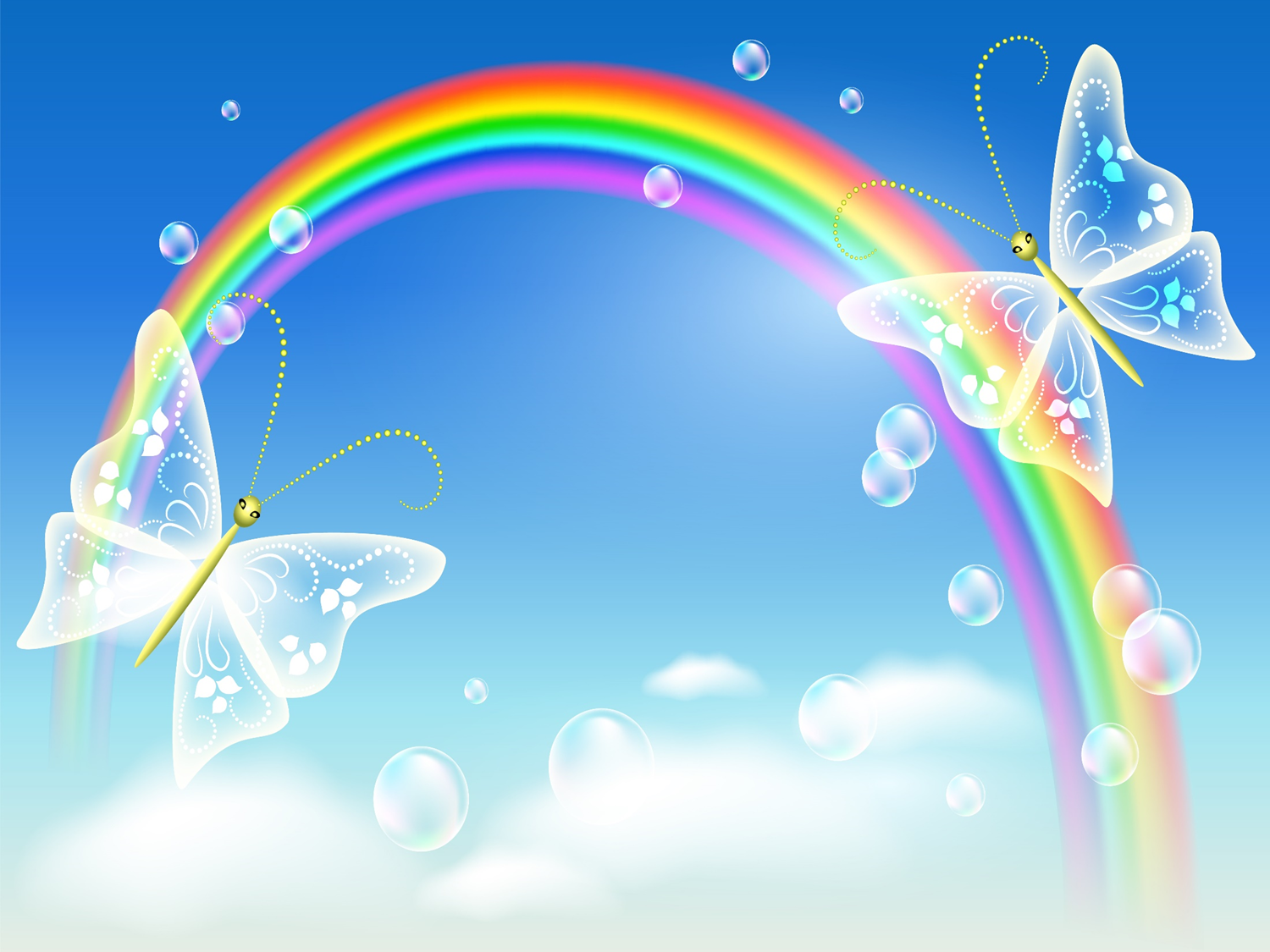 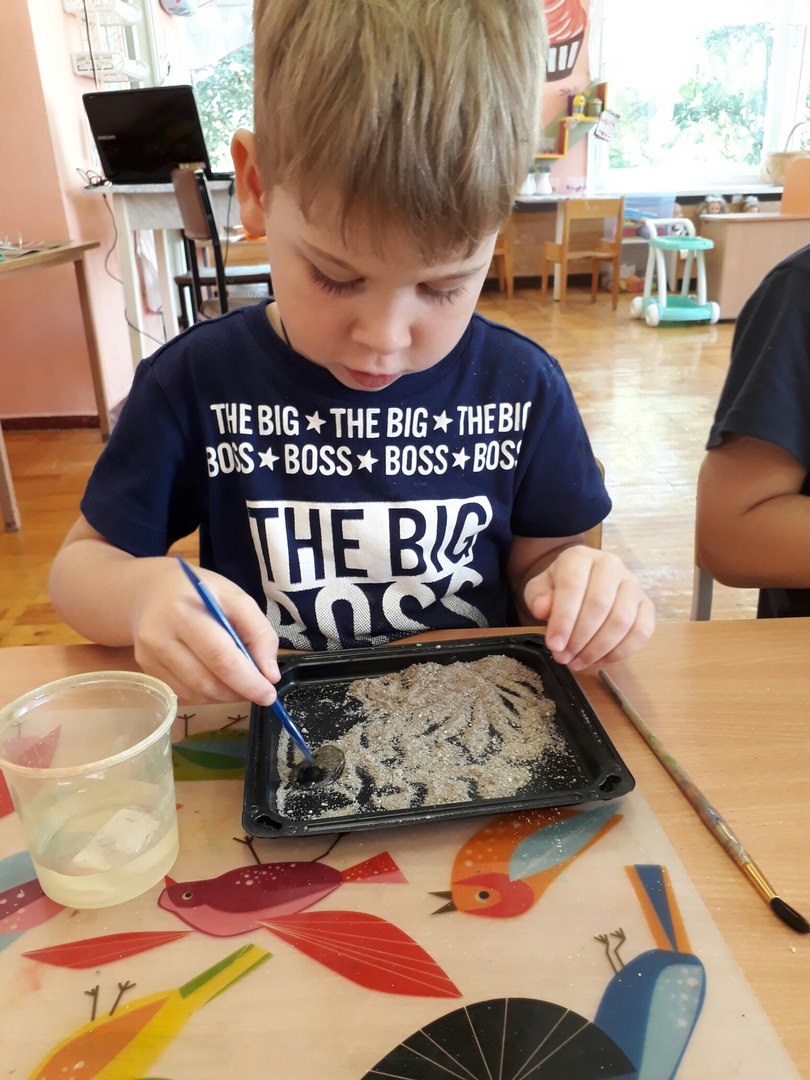 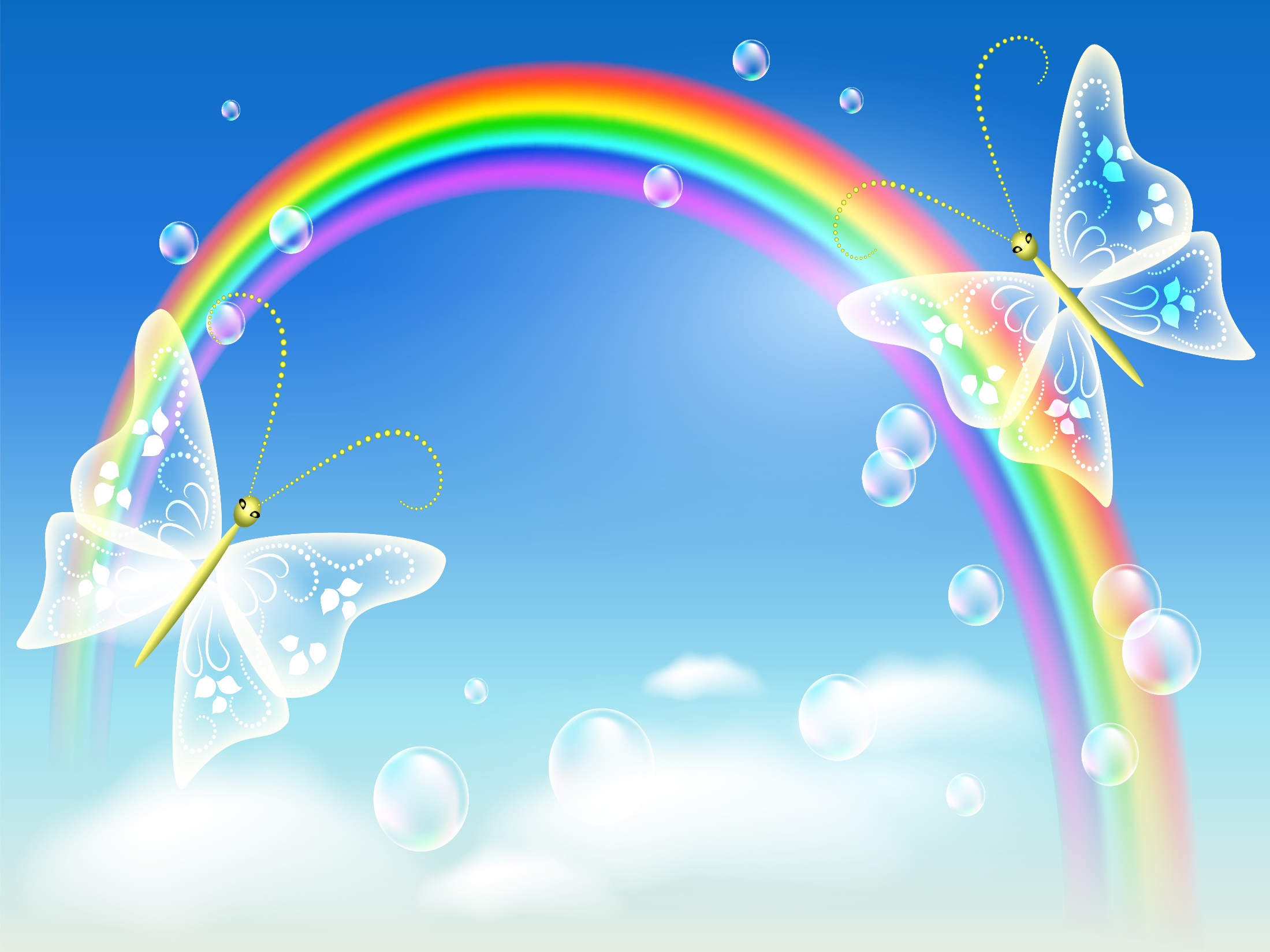 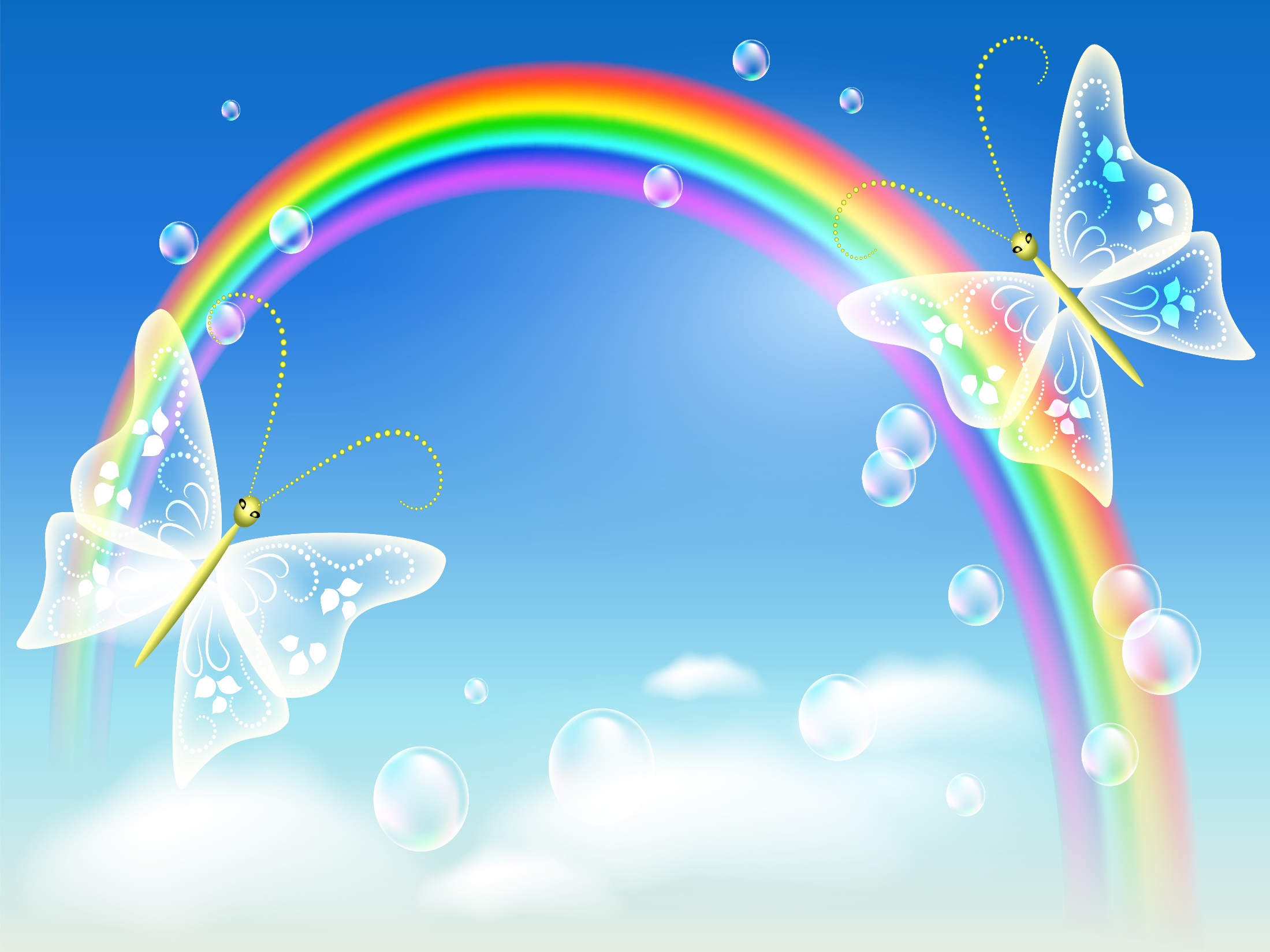 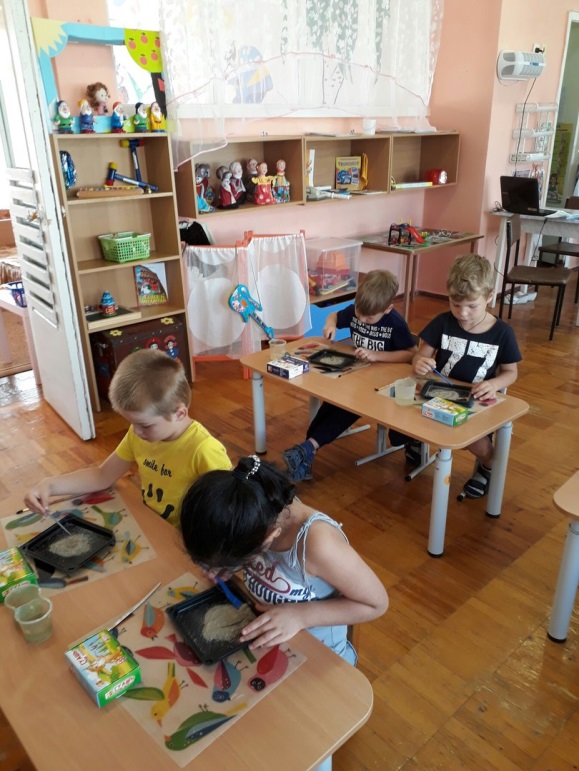 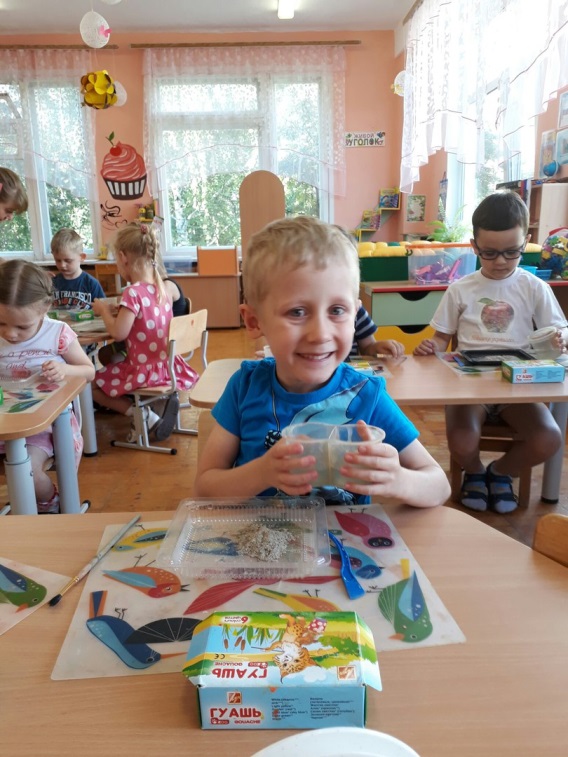 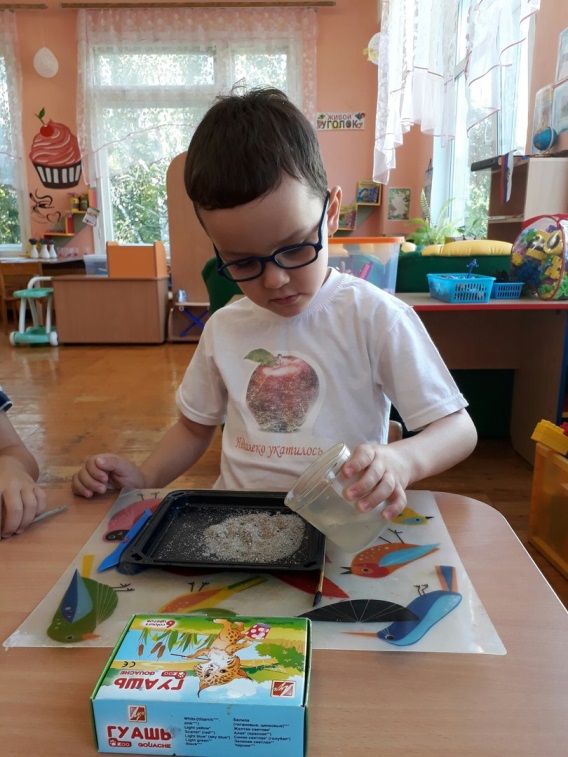 « Лето в яркие краски одето»
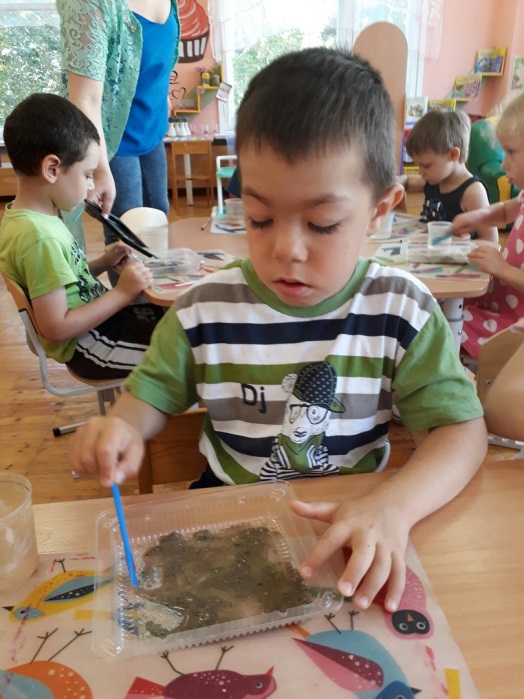 2017год
Мокрый песок
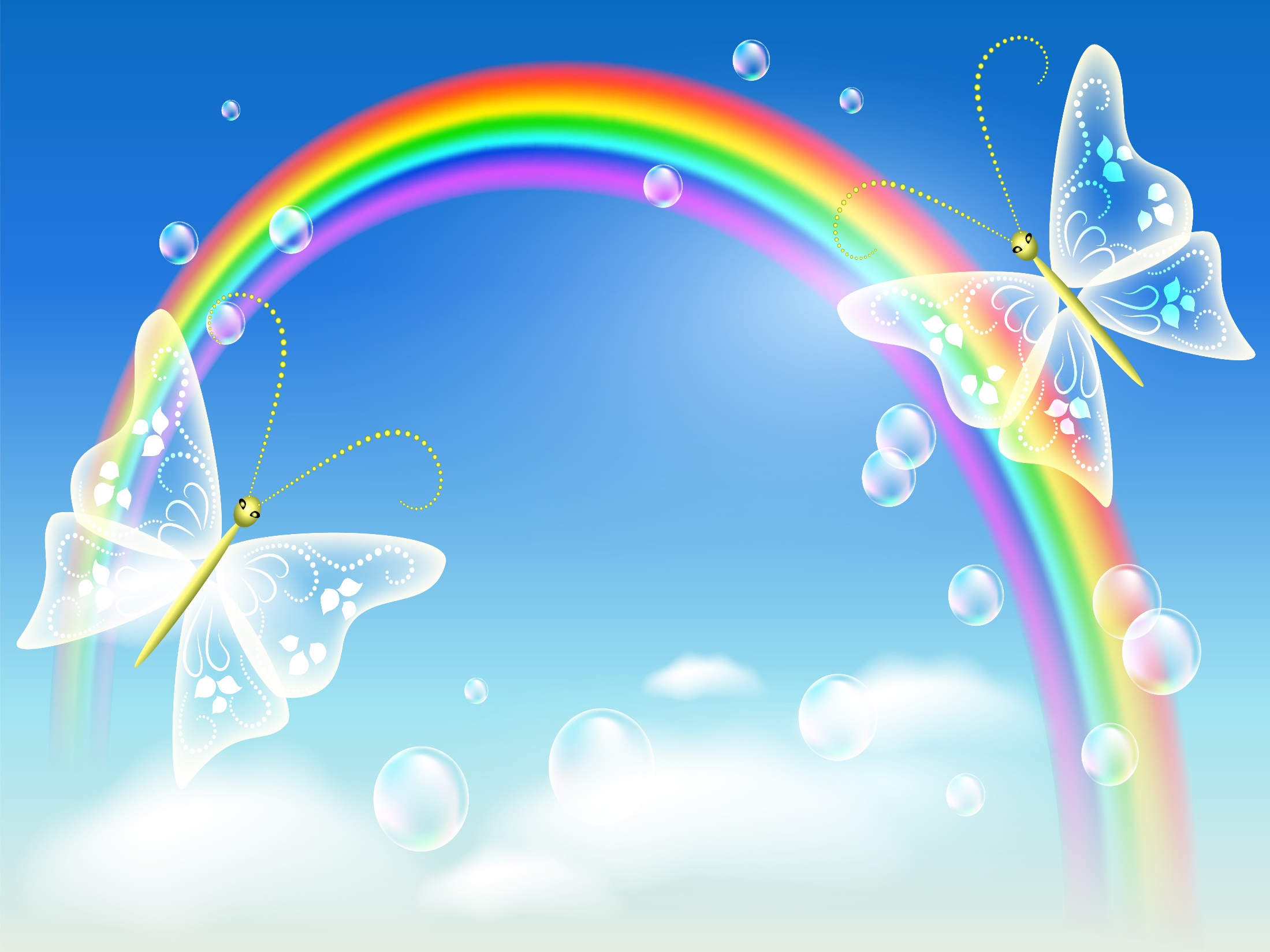 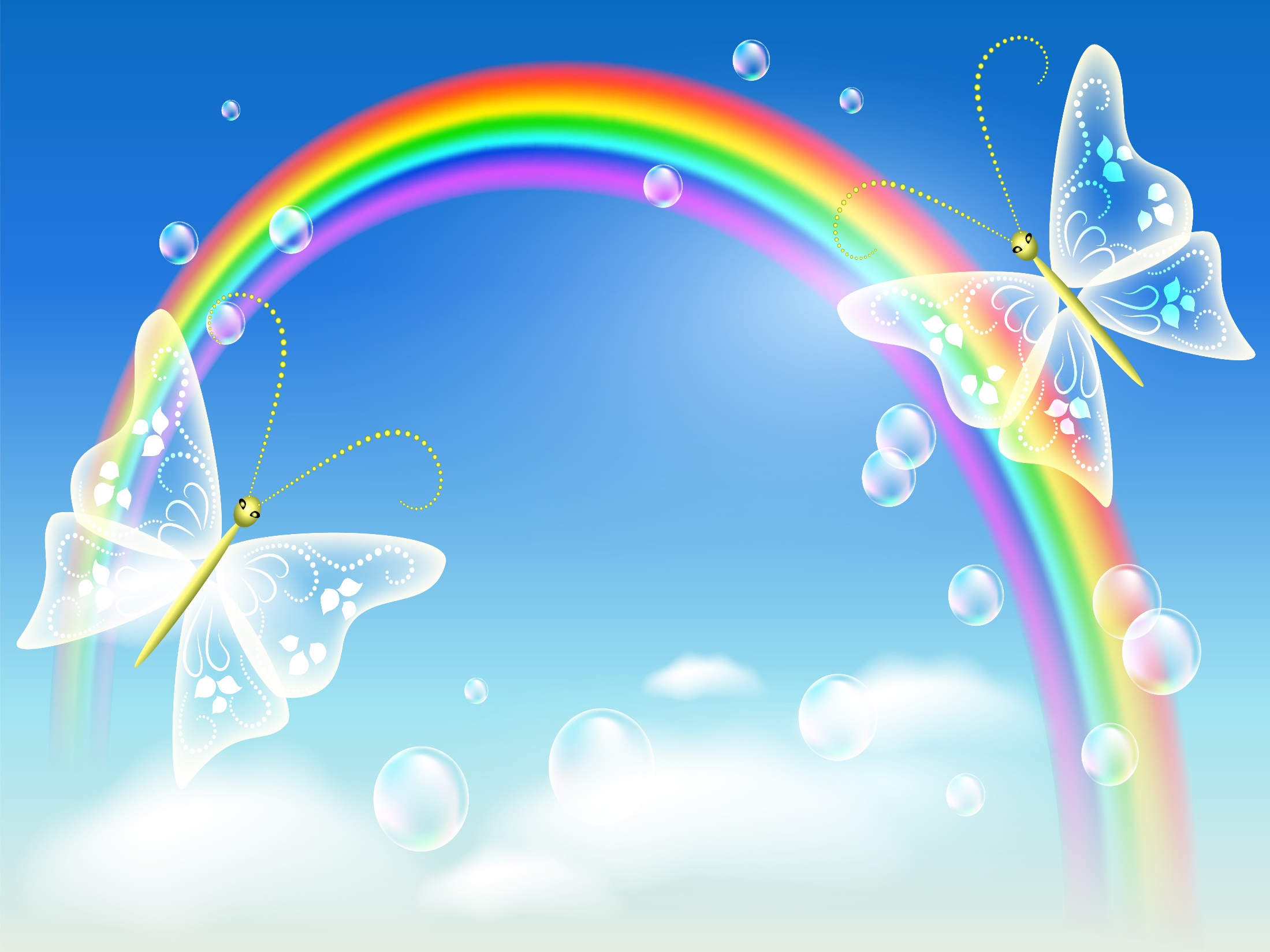 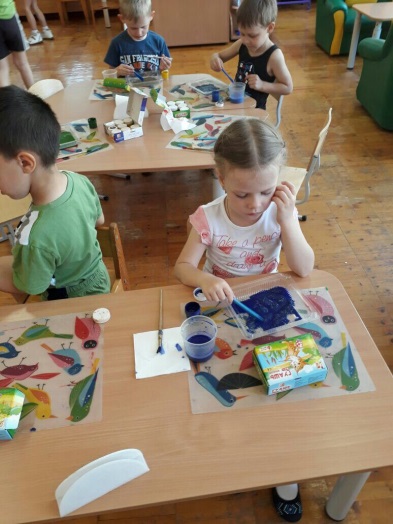 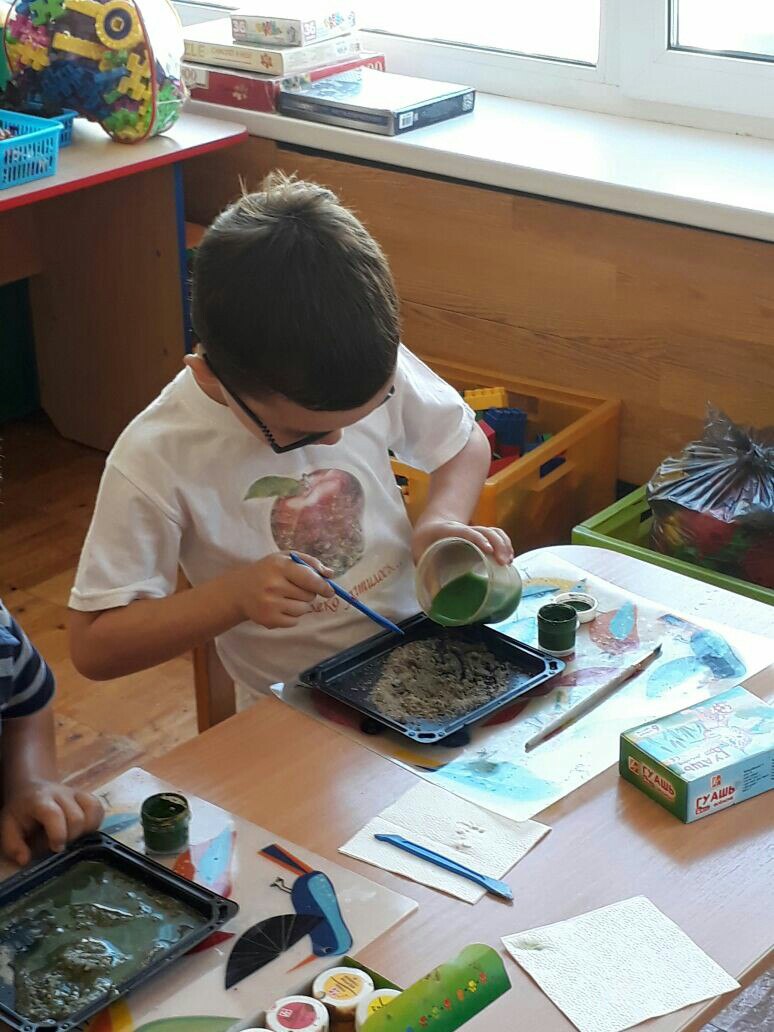 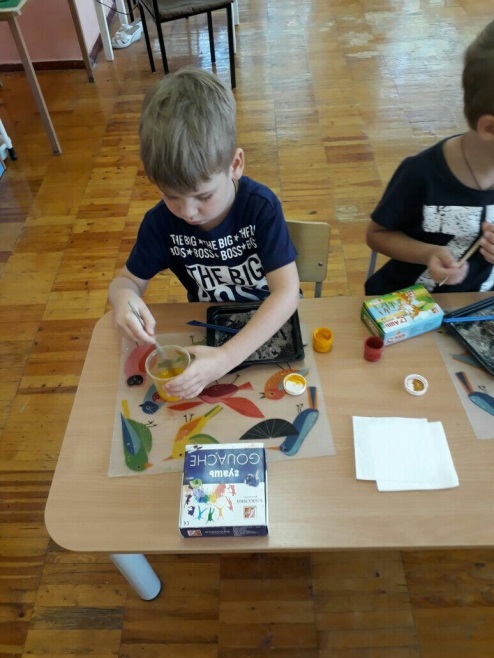 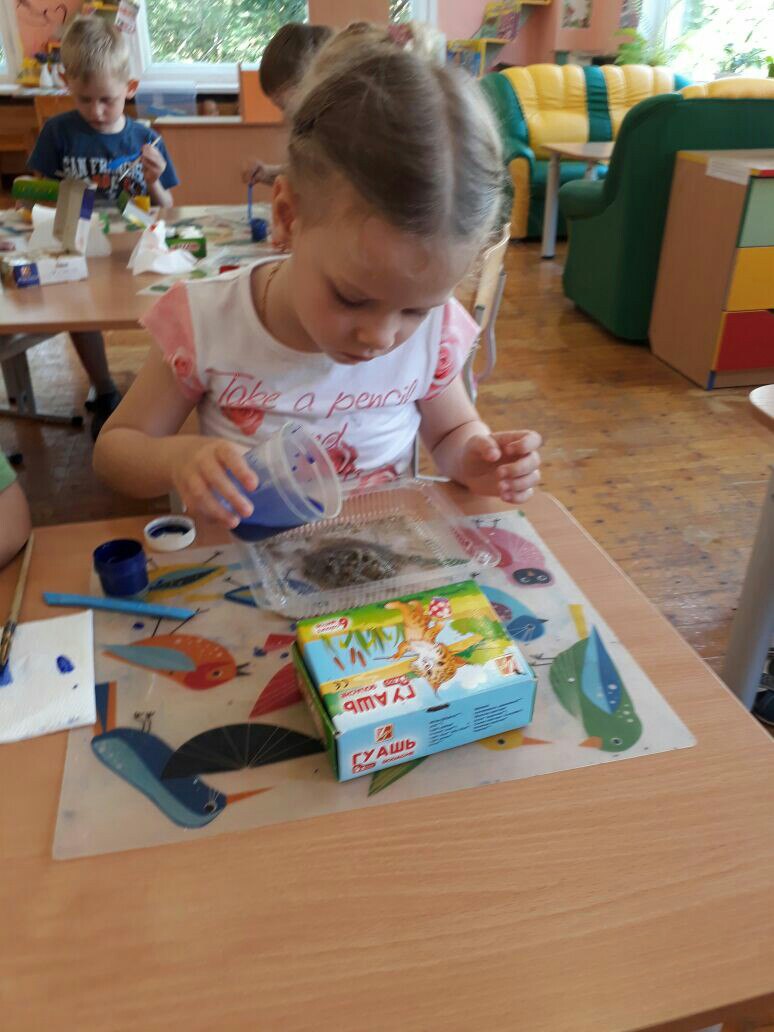 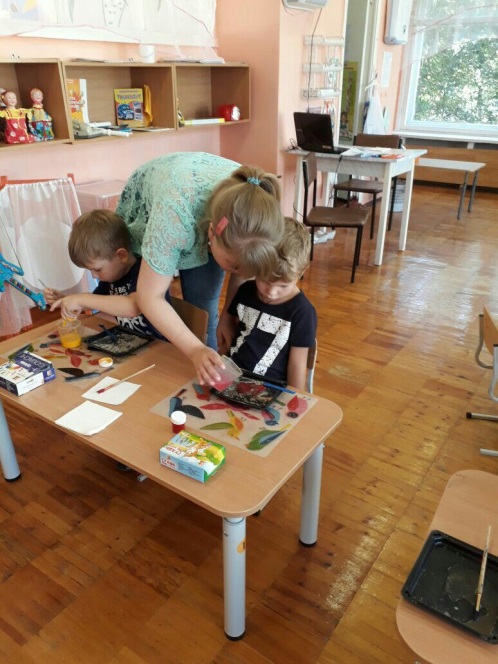 Раскрасим песок в разный цвет
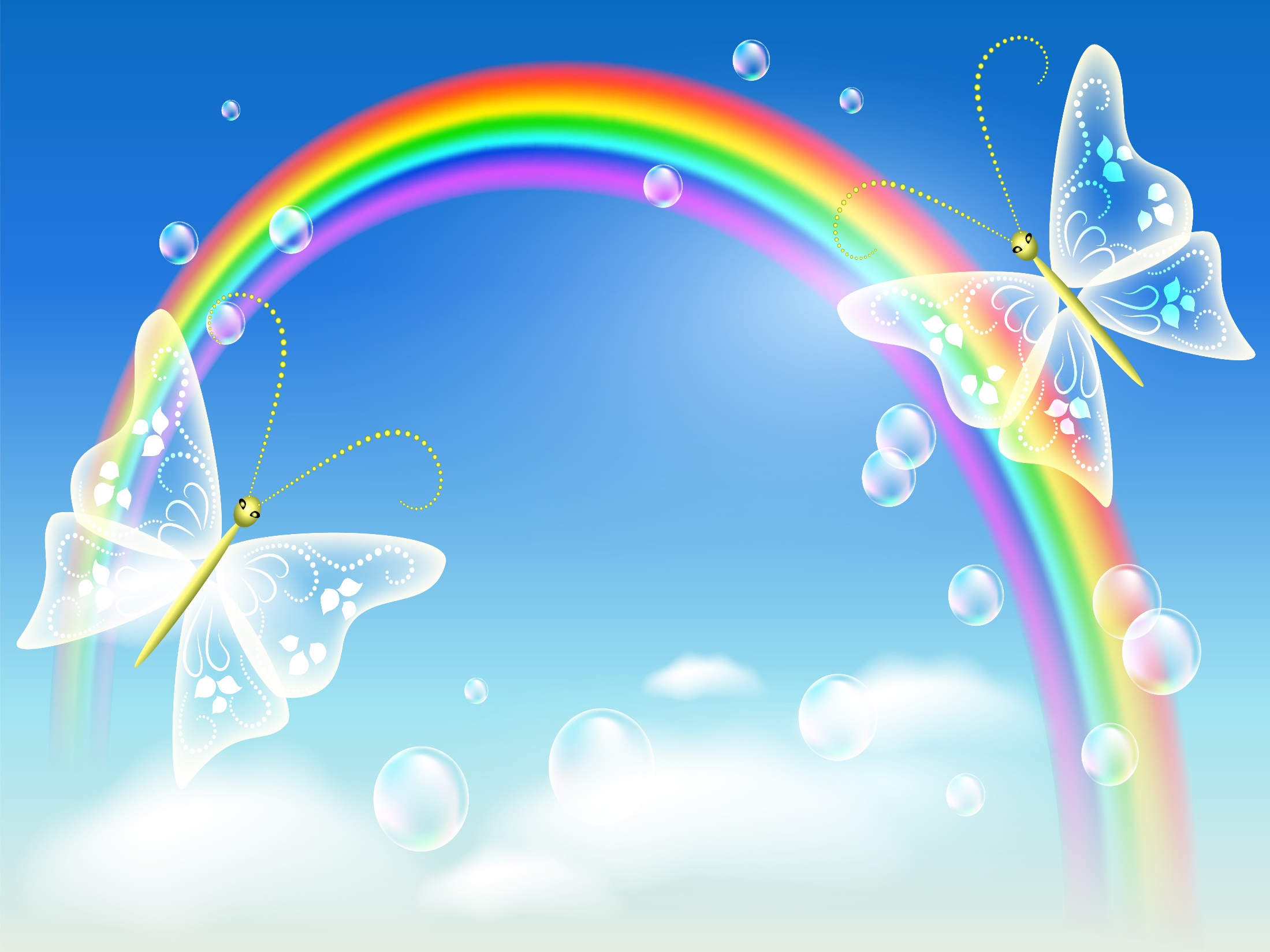 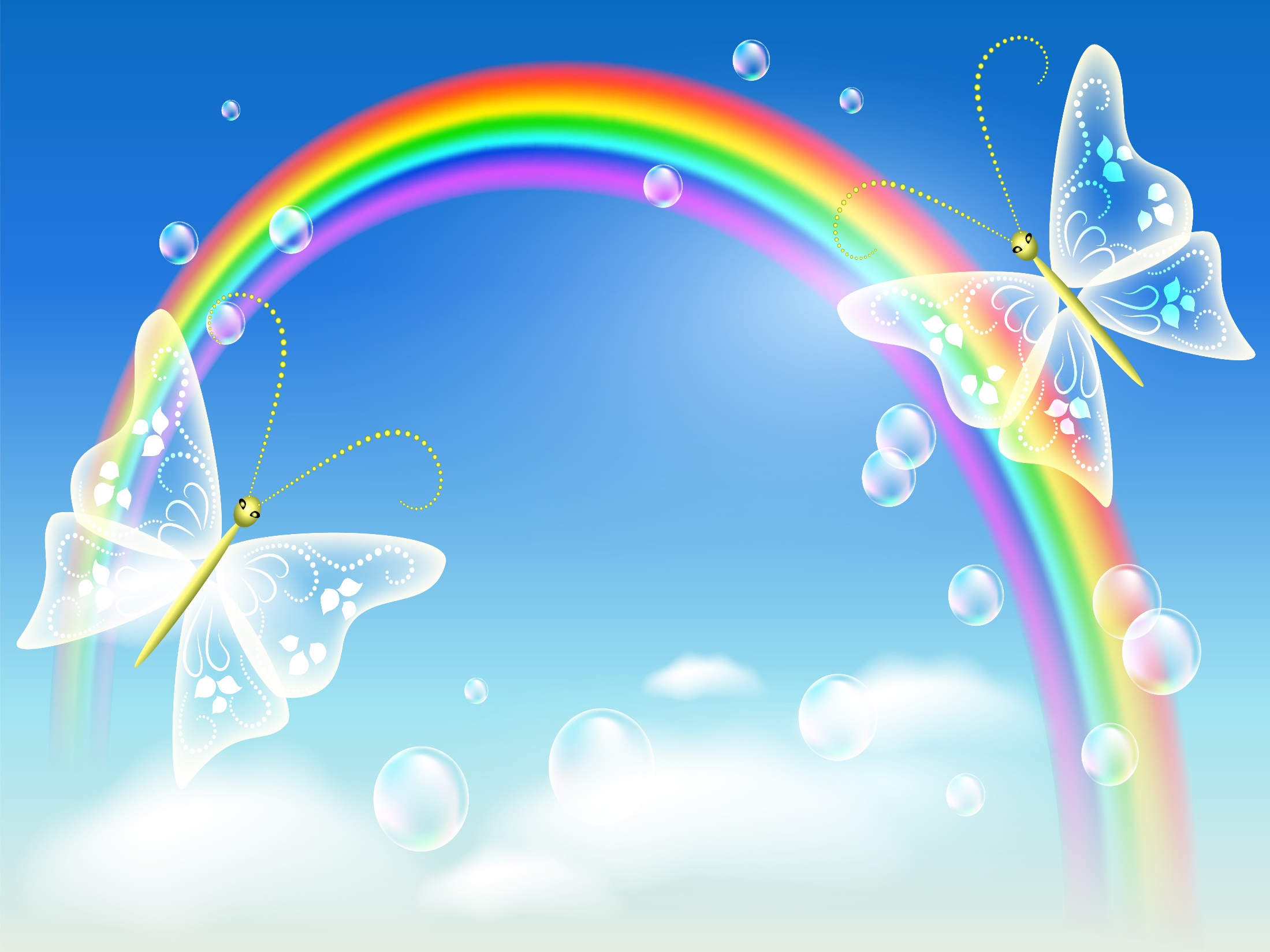 День 2 - Что мы знаем об овощах
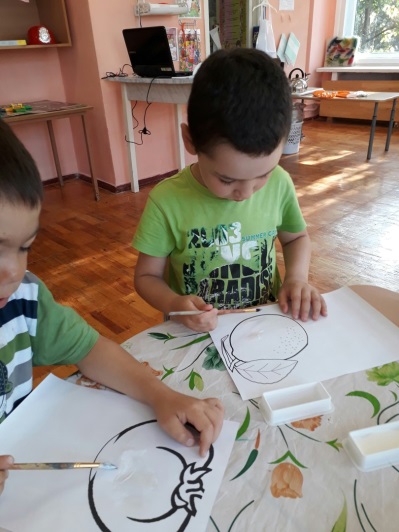 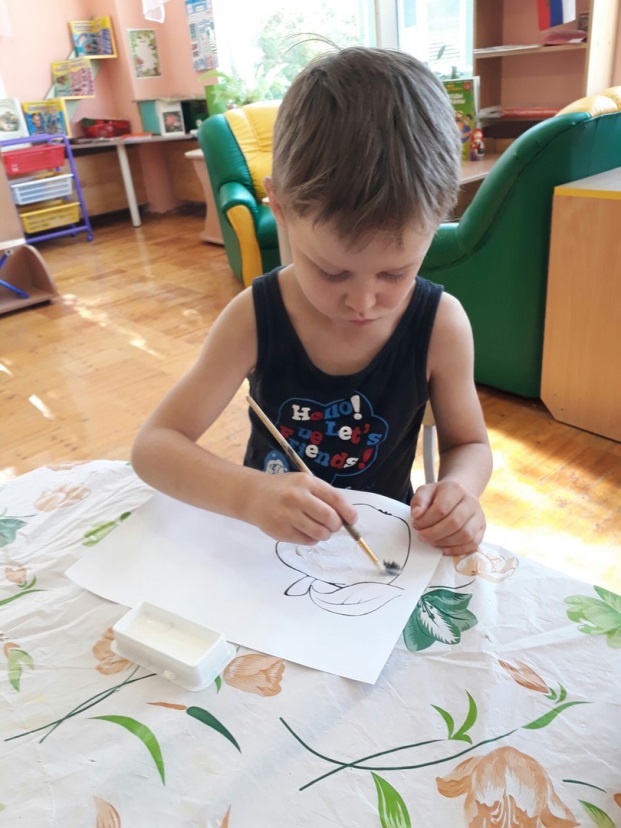 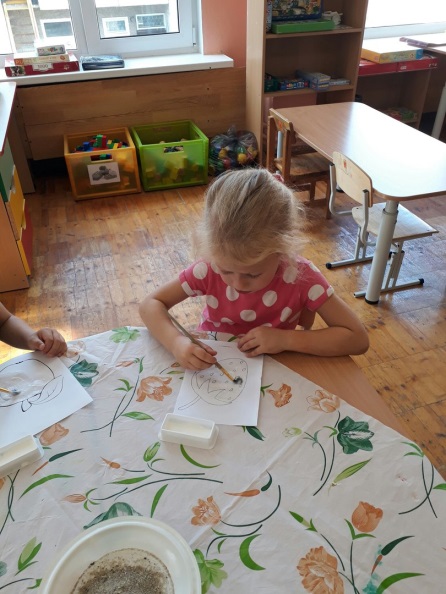 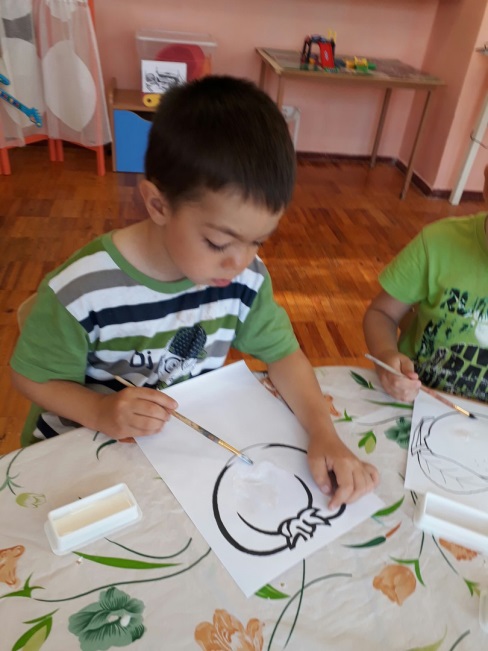 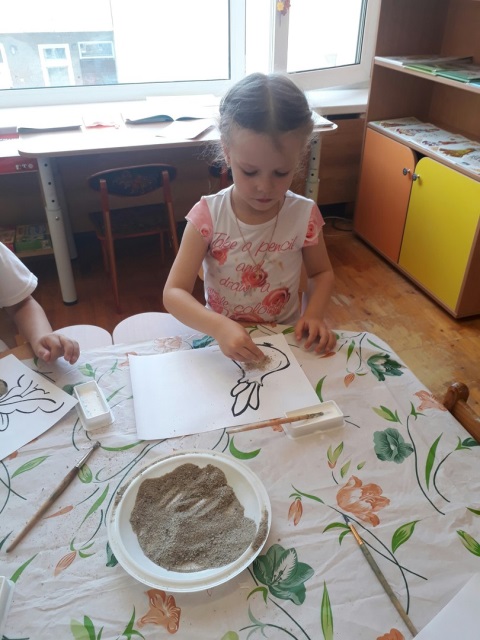 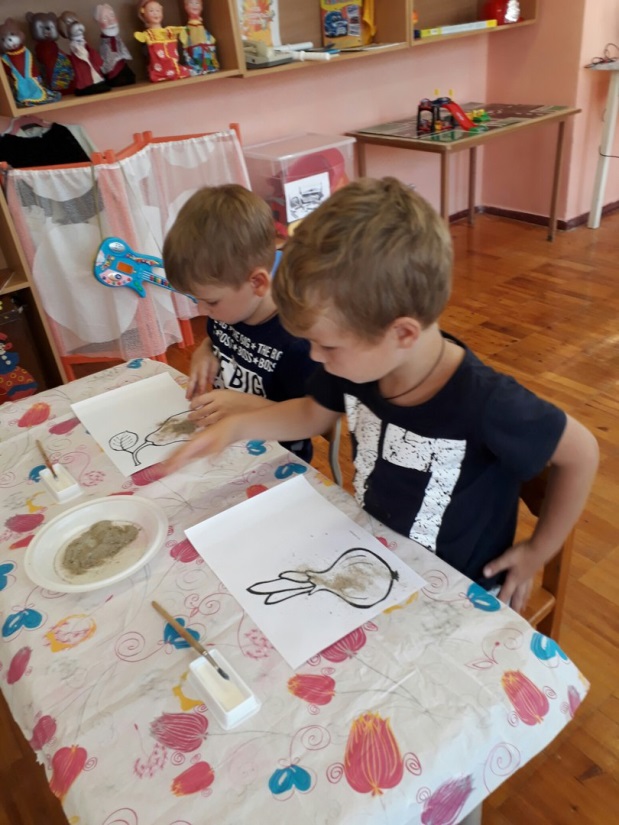 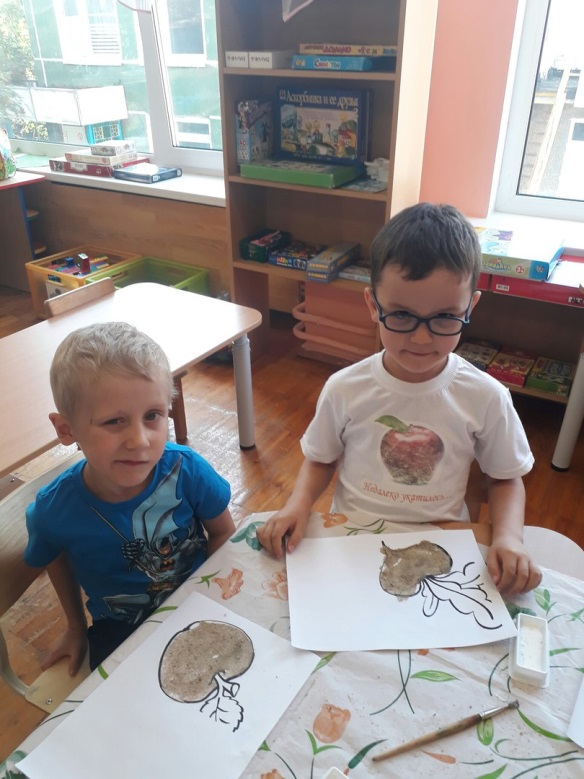 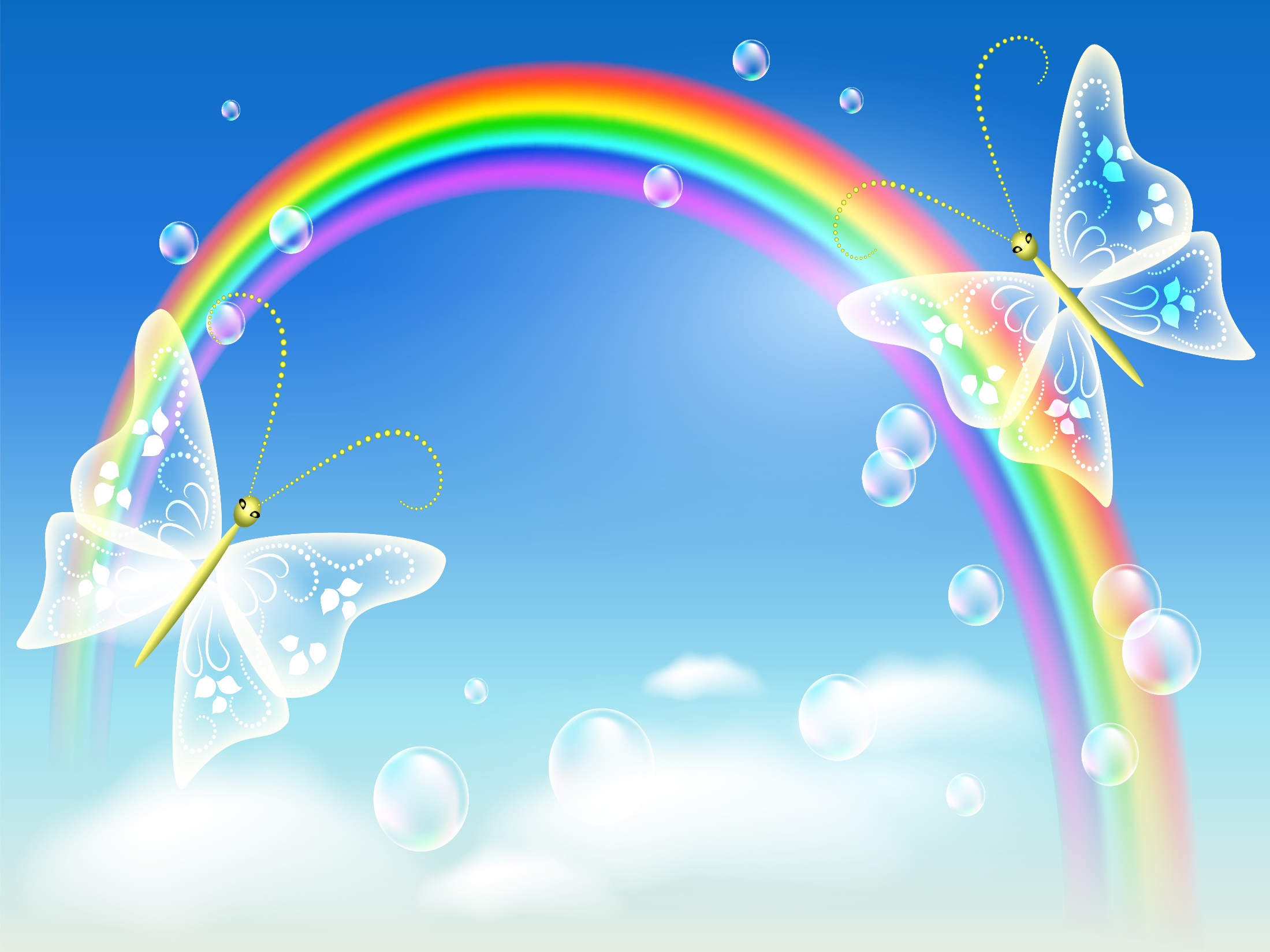 3 день- « Я и лето»
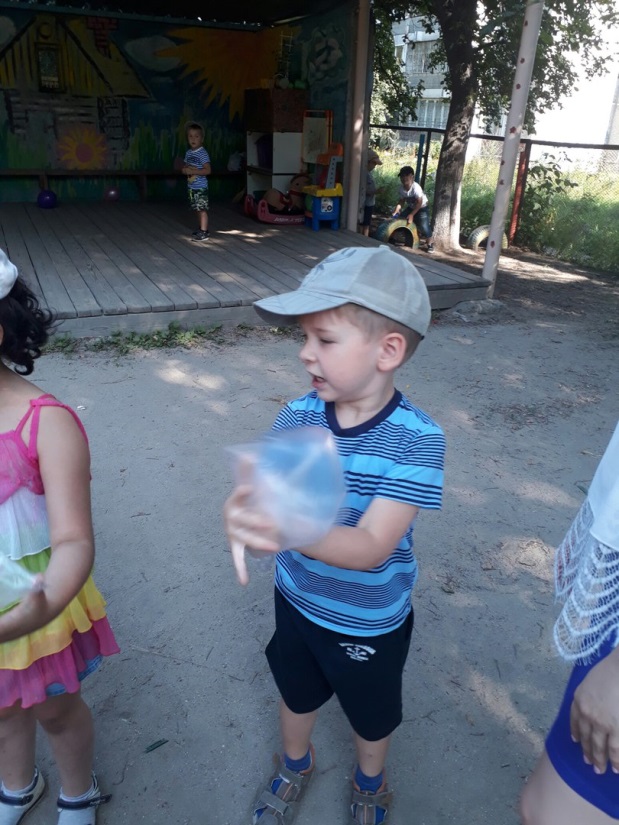 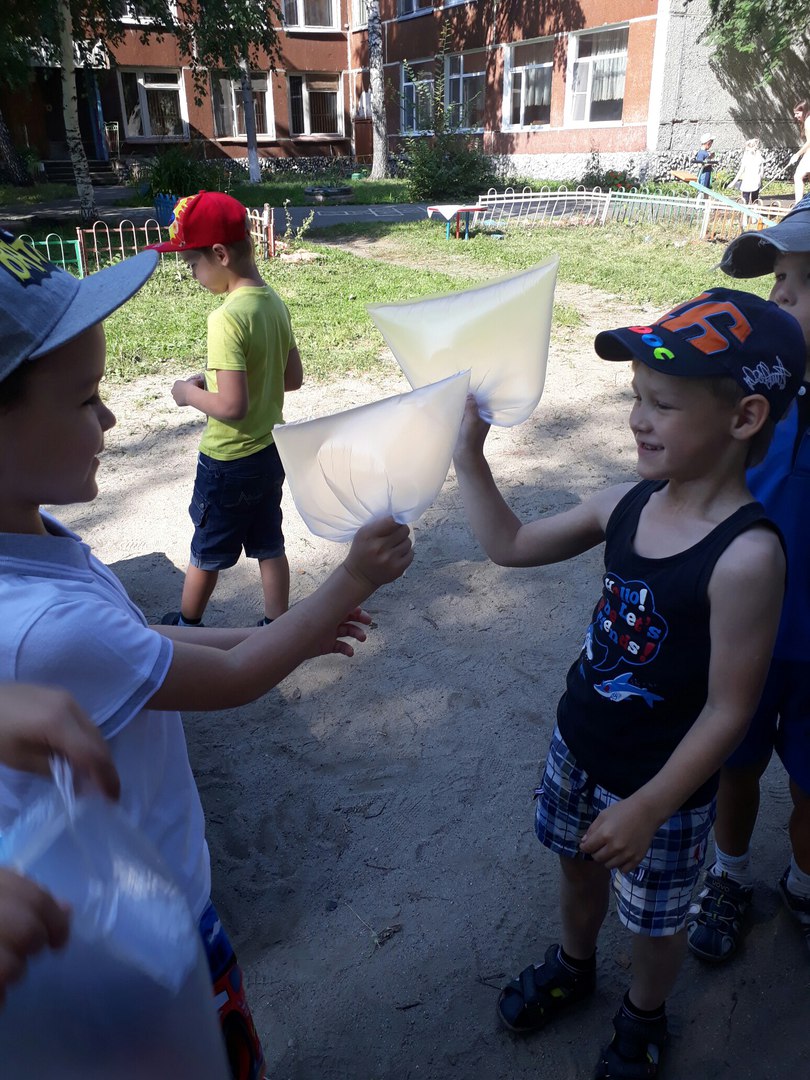 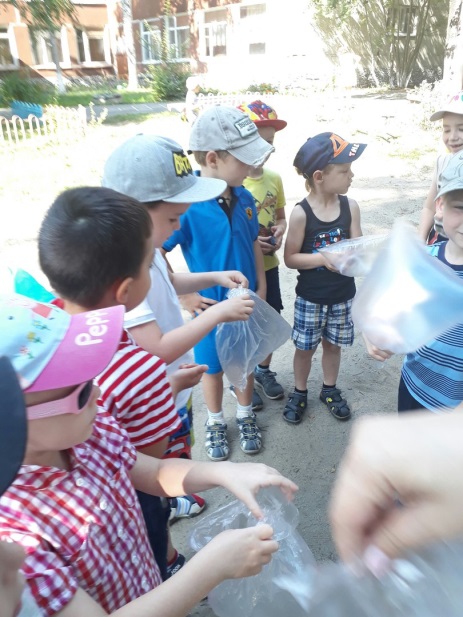 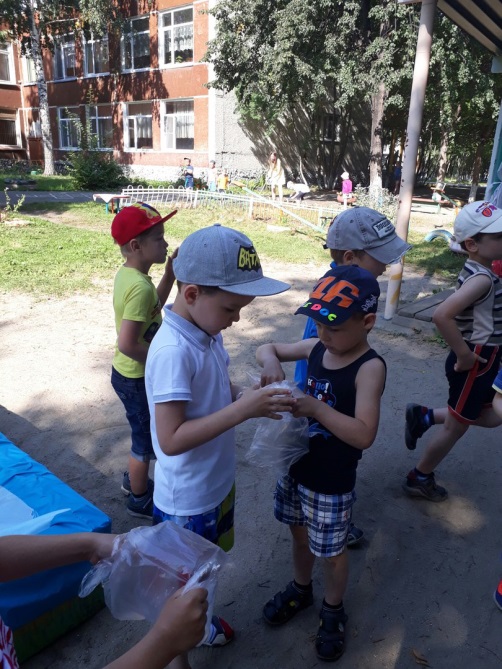 «Поймаем воздух»
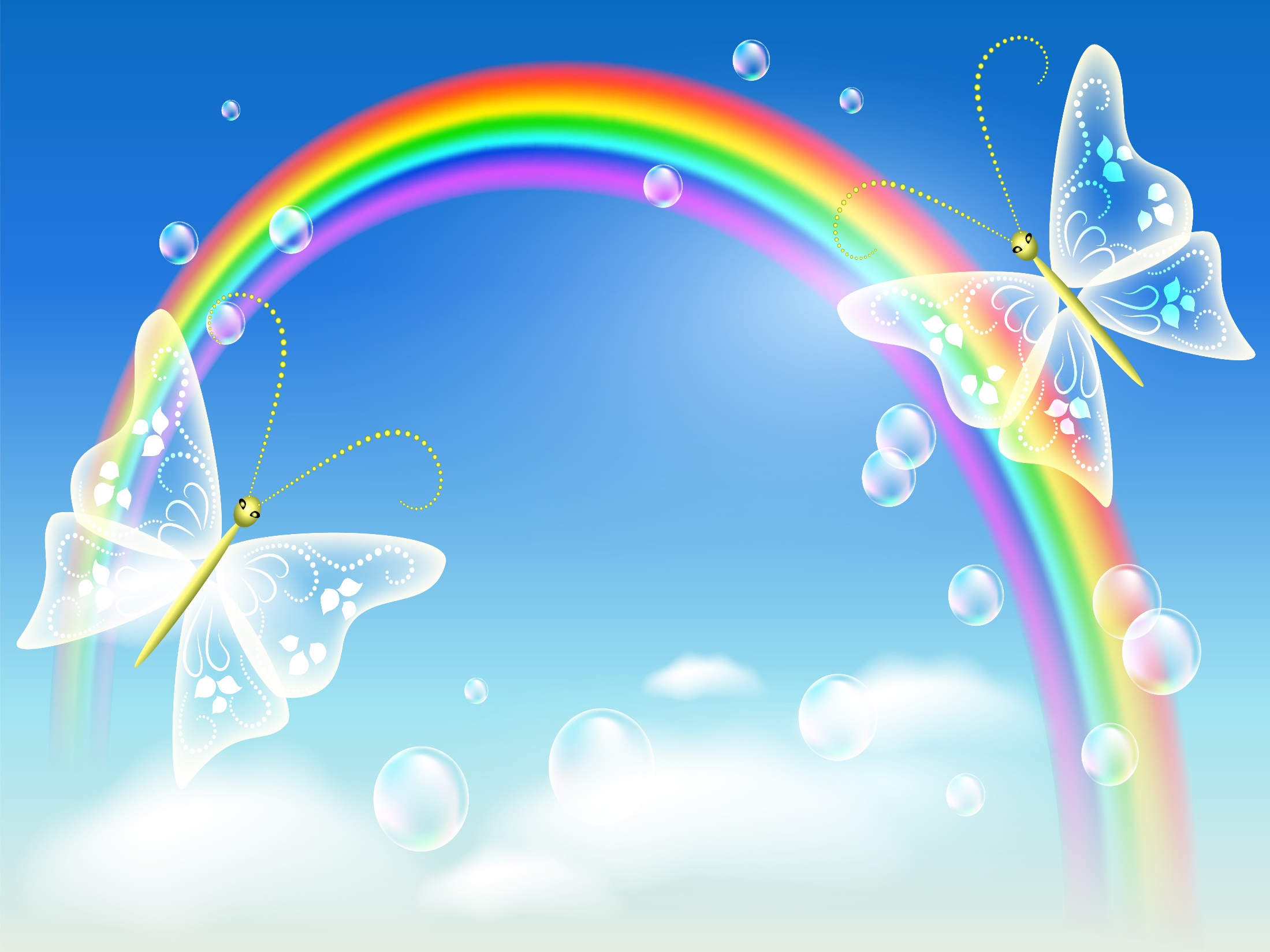 4 день –» Лето –это красота»
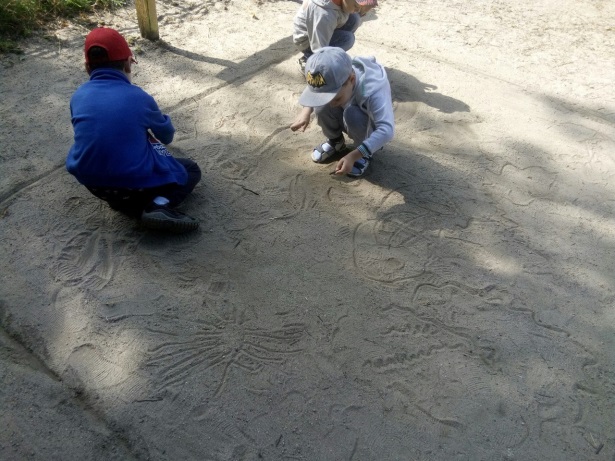 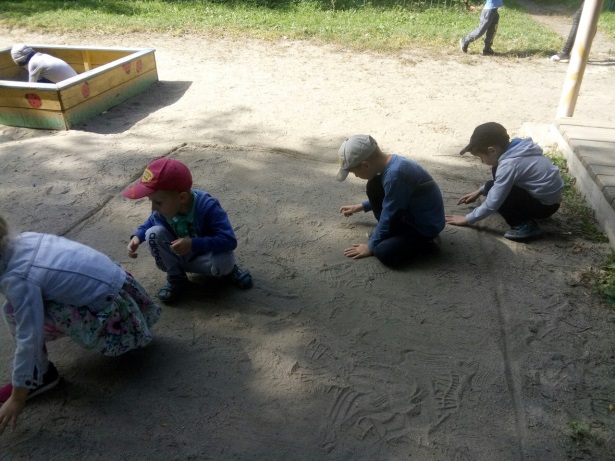 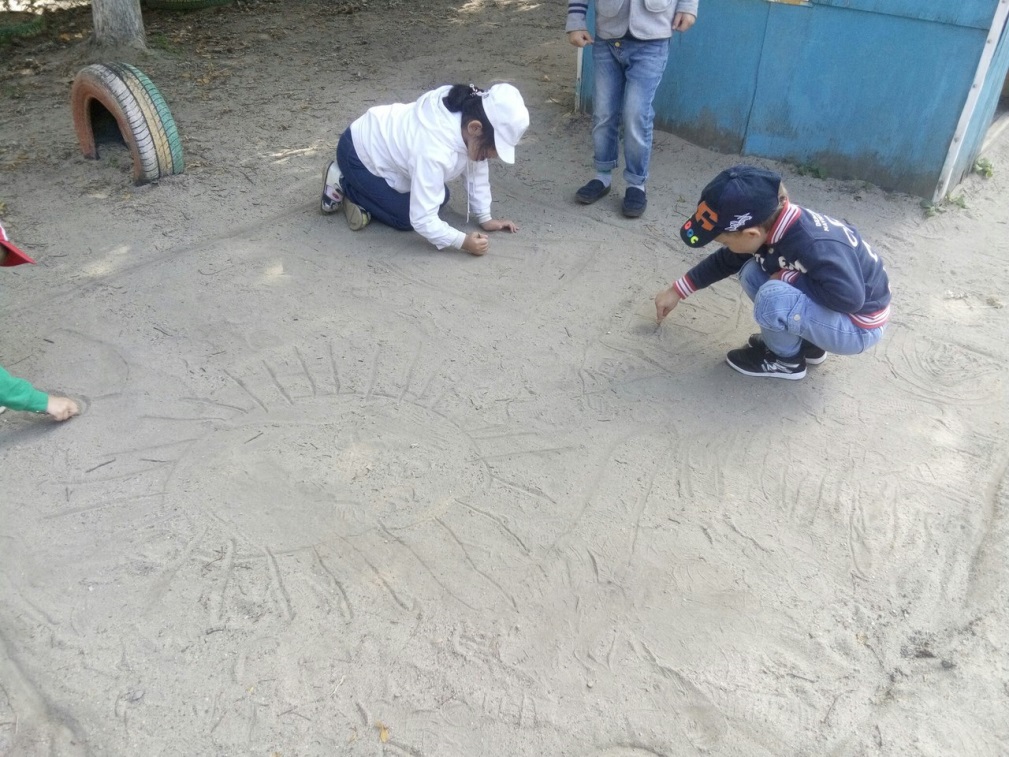 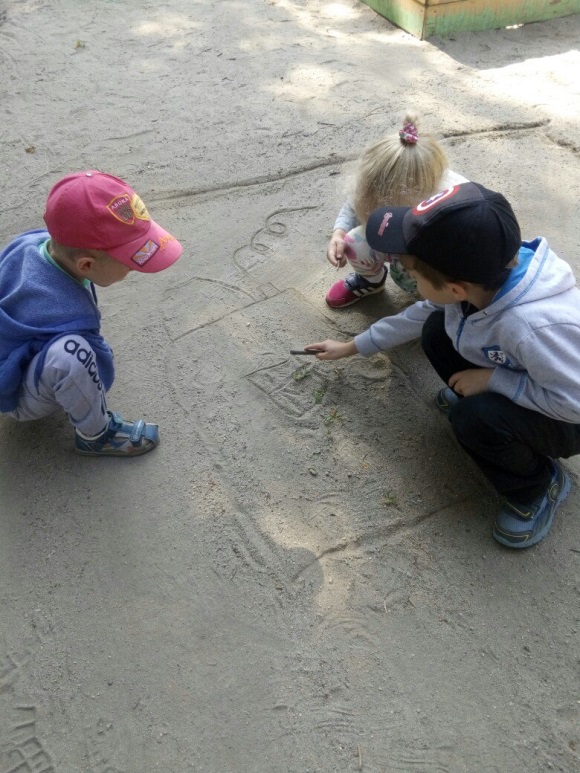 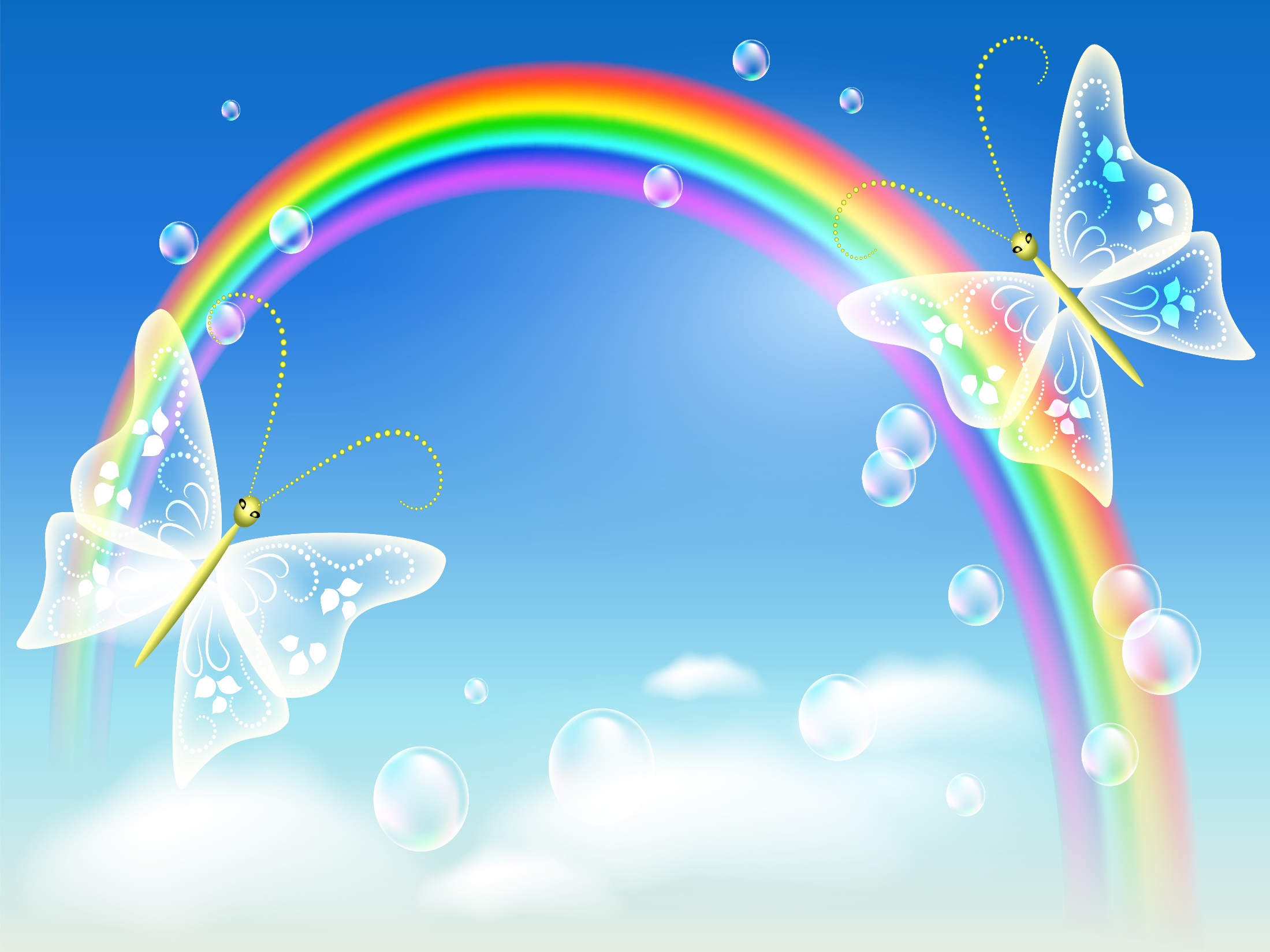 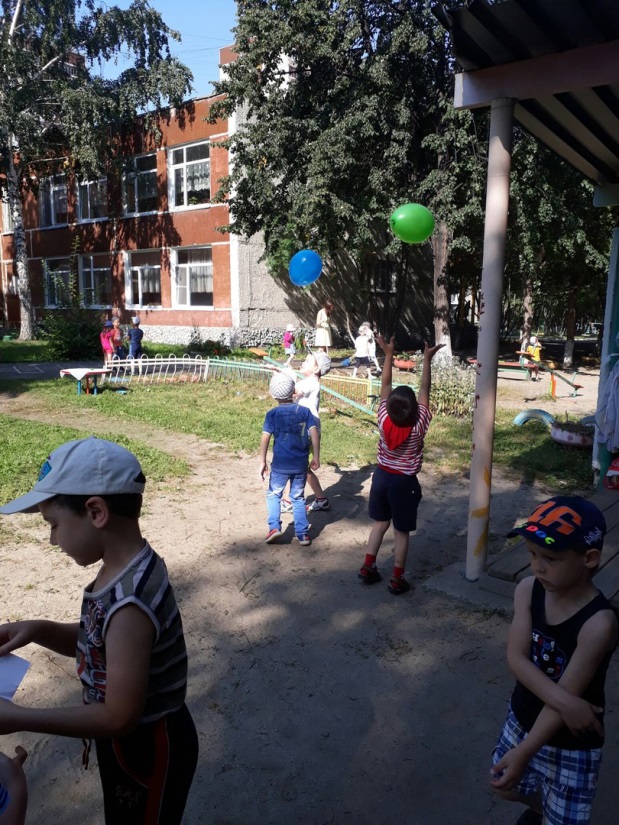 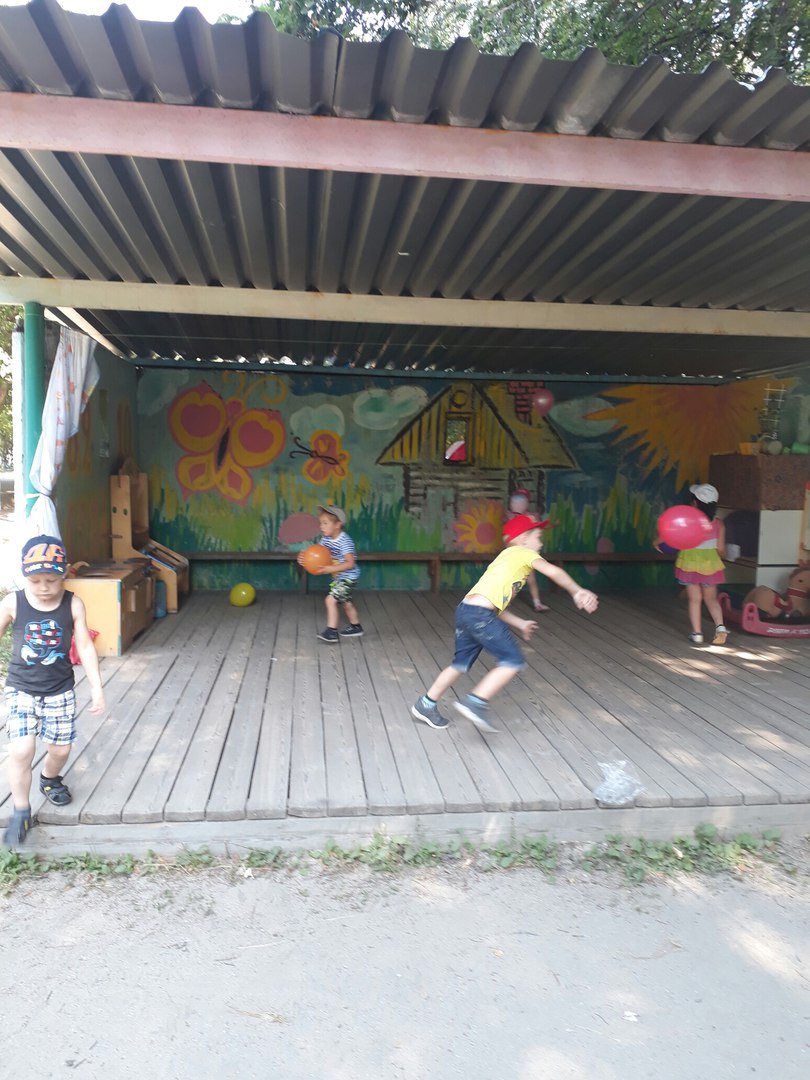 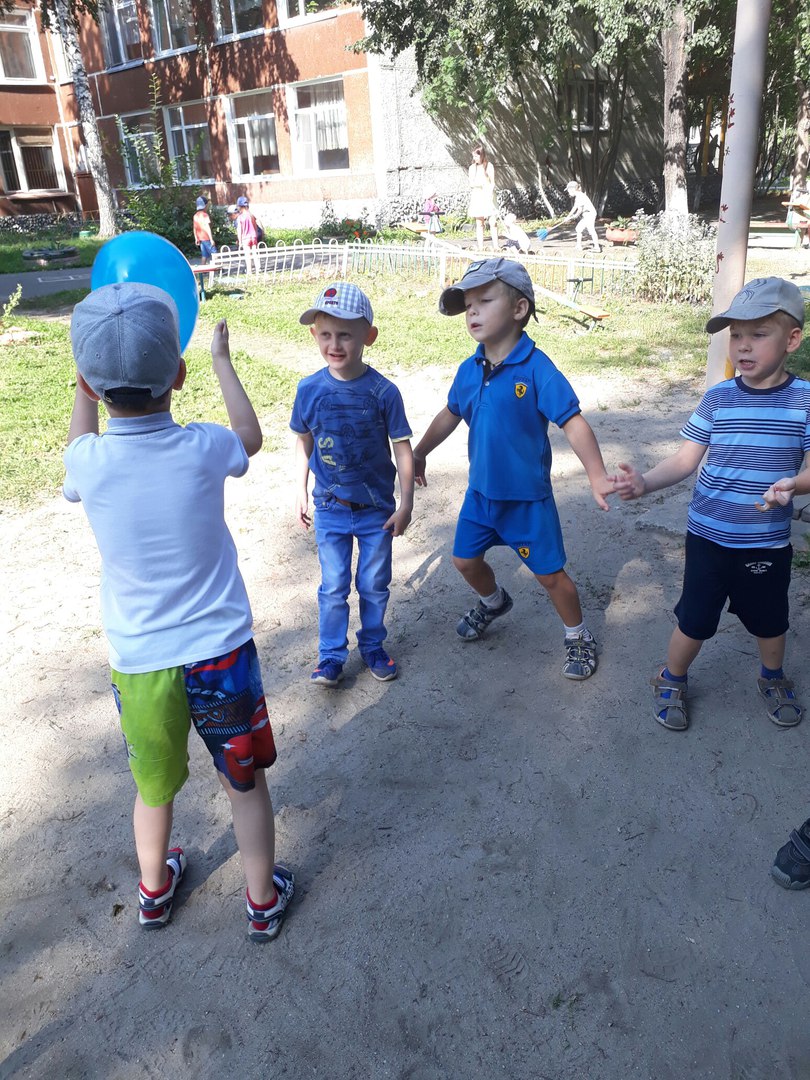 Игры с воздушными шарами
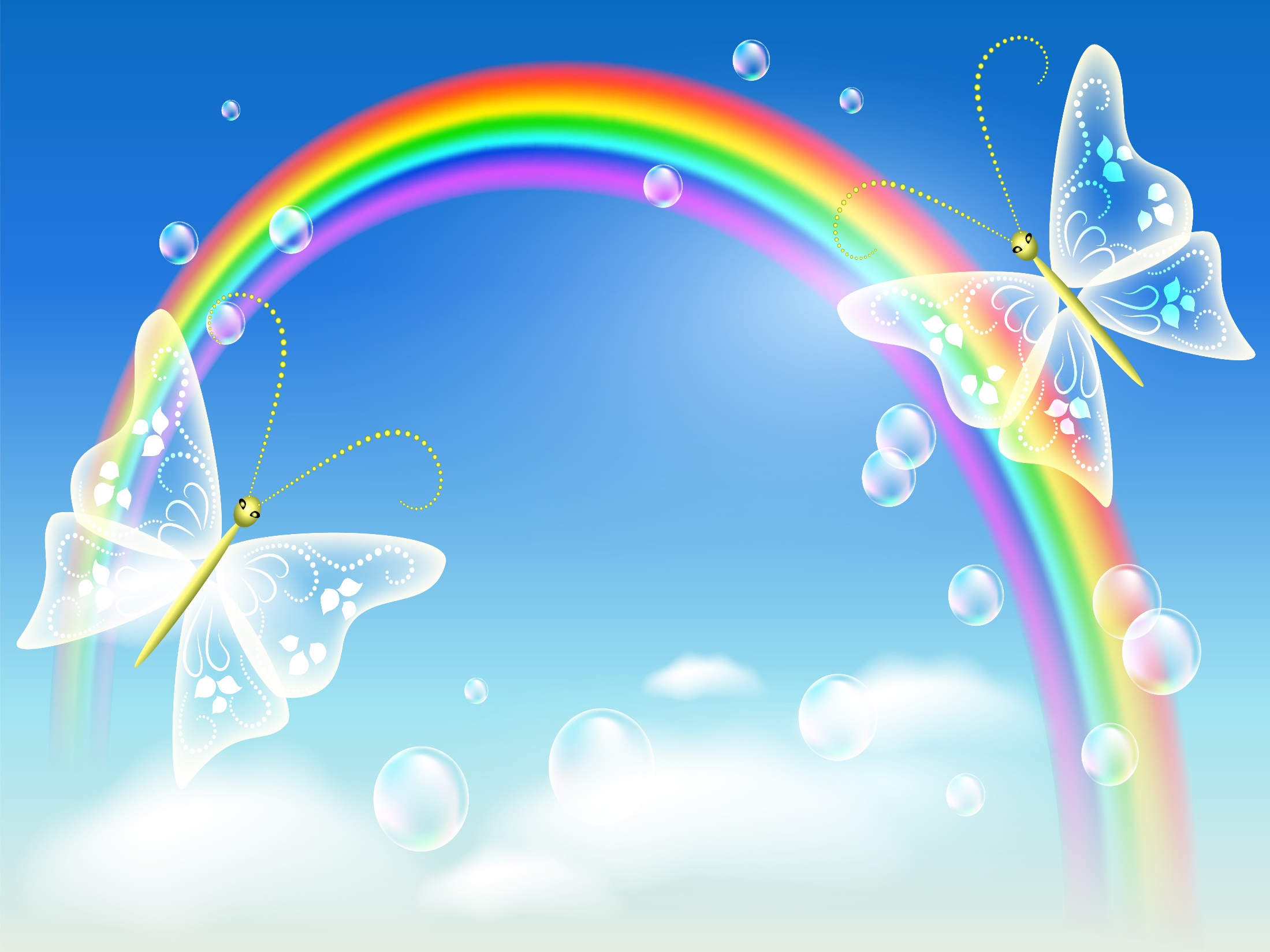 «Как мы отдыхаем летом!»
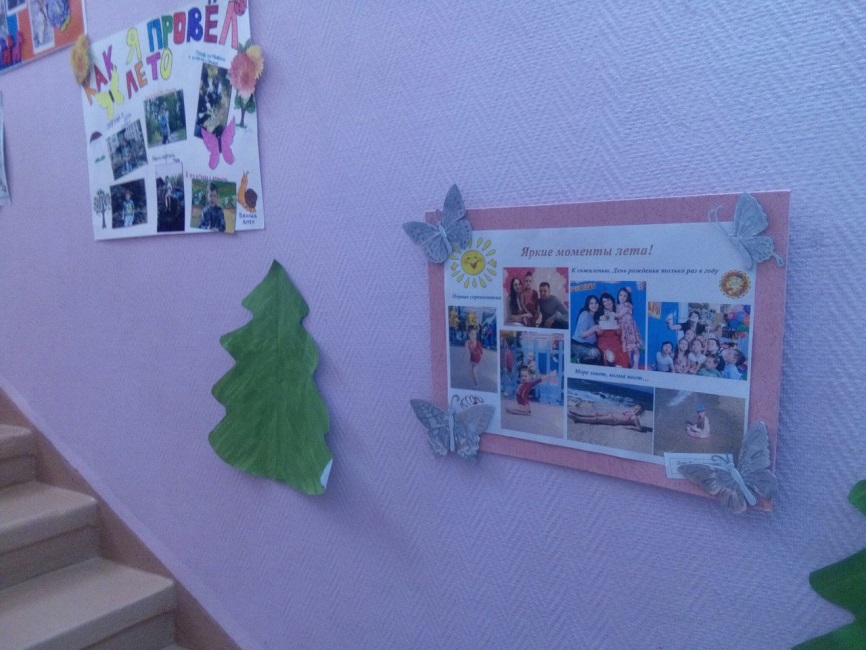 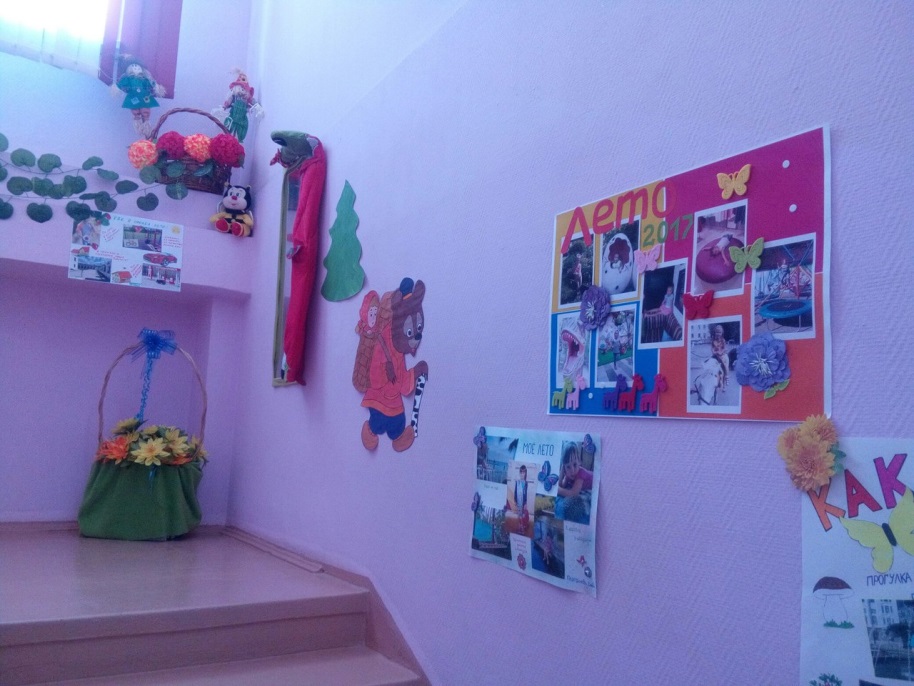 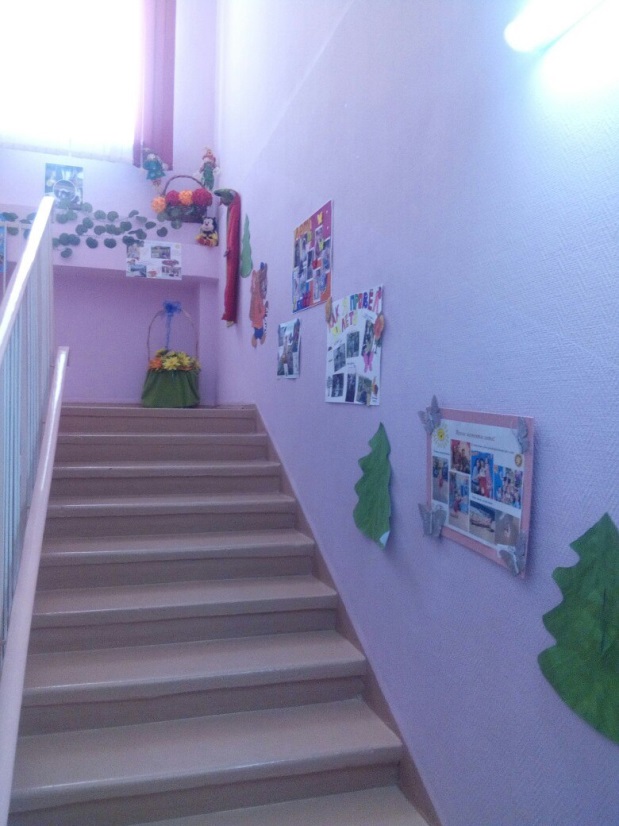 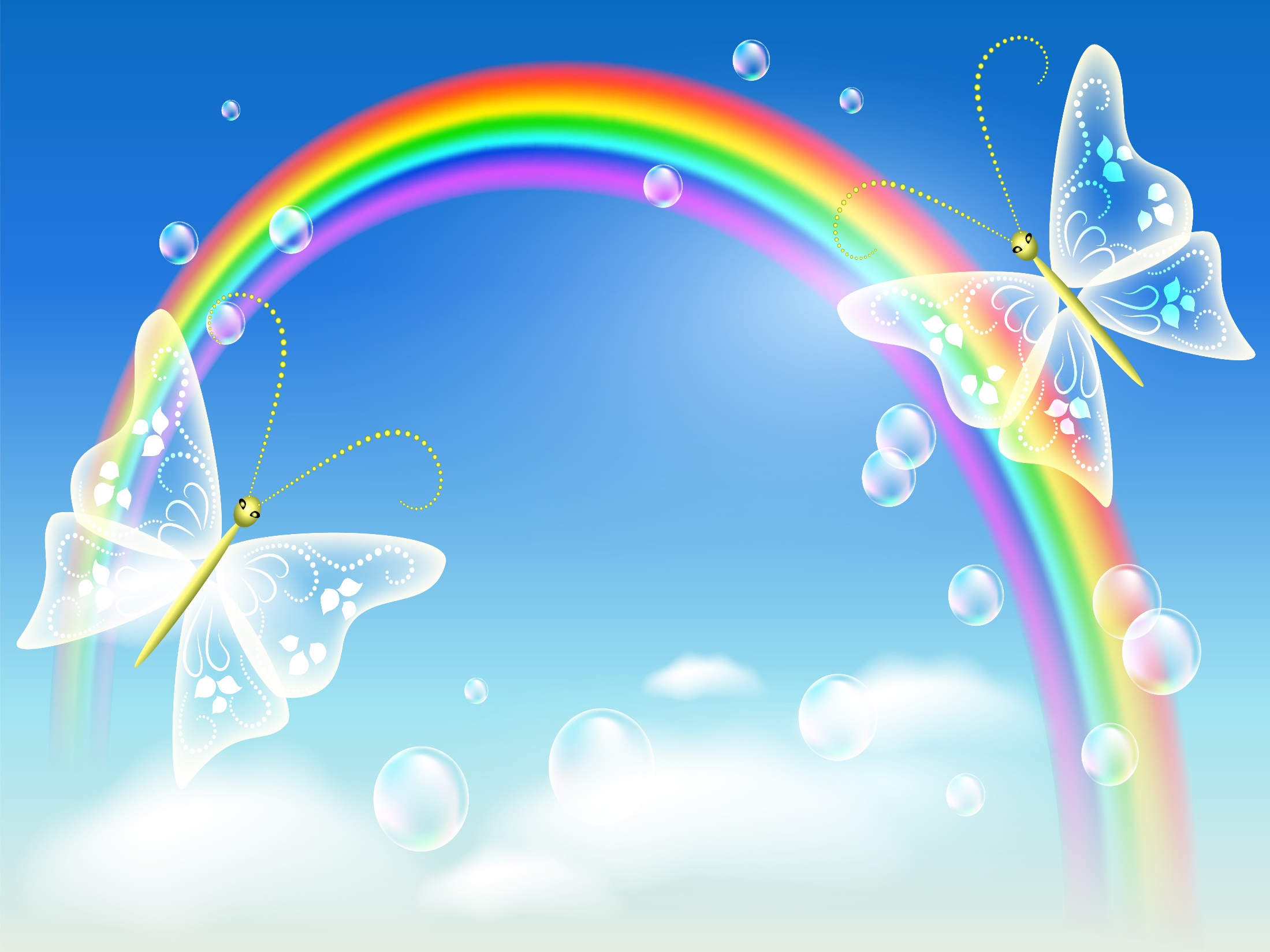 Вывод.
Метод проекта оказался очень эффективен и актуален на сегодняшний день.
 Он дает возможность ребенку экспериментировать, систематизировать полученные знания, развивает творческие способности и коммуникативные навыки, которые позволят ребенку в дальнейшем адаптироваться к школьному обучению, что является одной из главных задач федеральных государственных общеобразовательных стандартов.
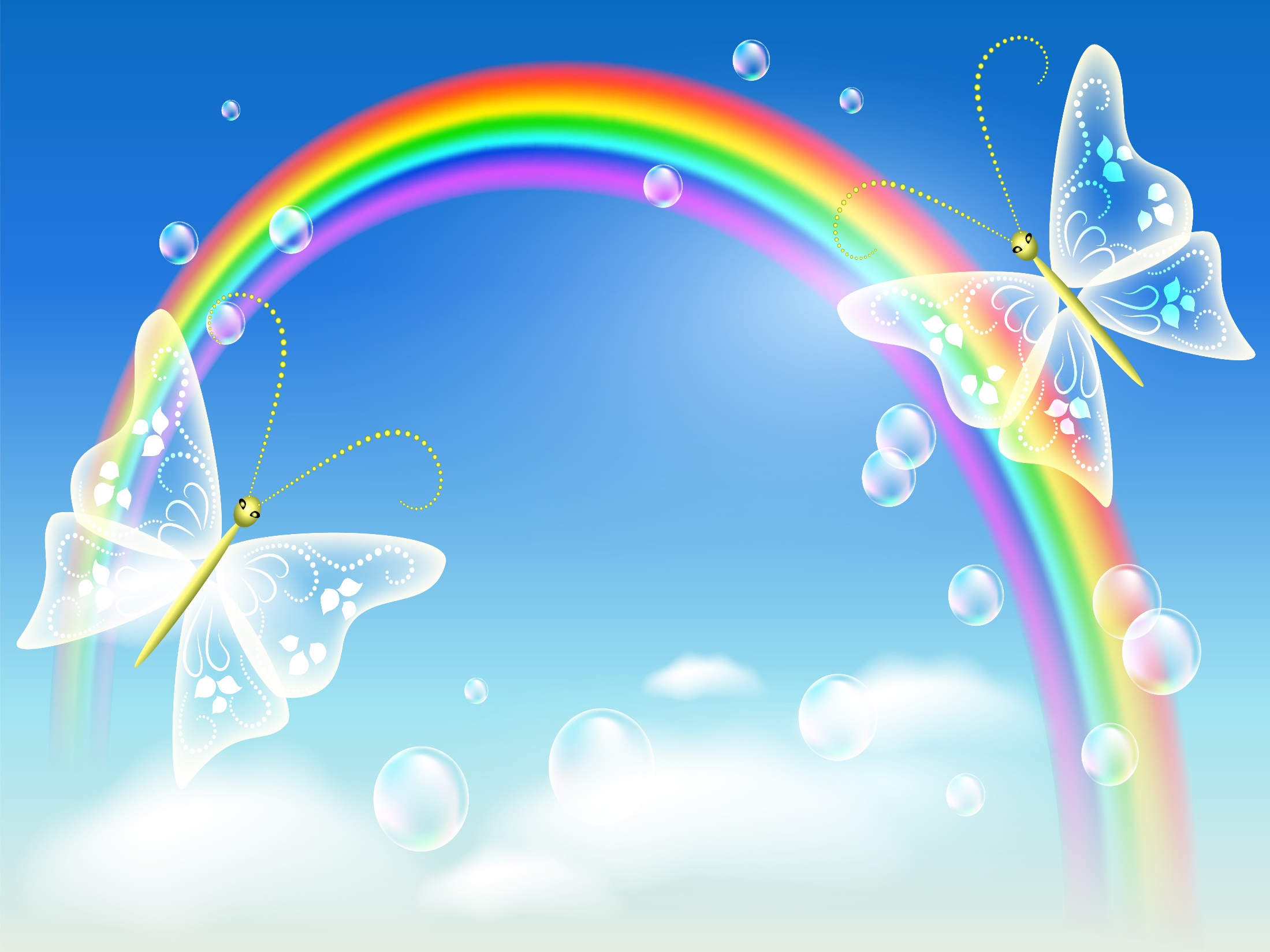 Список используемой литературы:
И.А. Лыкова «Изобразительная деятельность в детском саду». –М.:ИД «Цветной мир»,2015.

2.  Мои первые поделки / А. Г. Красичкова. – М.: АСТ: Астрель: Полиграфиздат, 2011. – 160с.: ил.

Г.П.Тугушева, А.Е.Чистякова «Экспериментальная деятельность».-СПб.:Детство-пресс,2013